Вінницький торговельно-економічний коледж
Київського національного торговельно-економічного університету
ПОРТФОЛІО
ПЕТРАНЬ 
	СВІТЛАНА 
		ВОЛОДИМИРІВНА
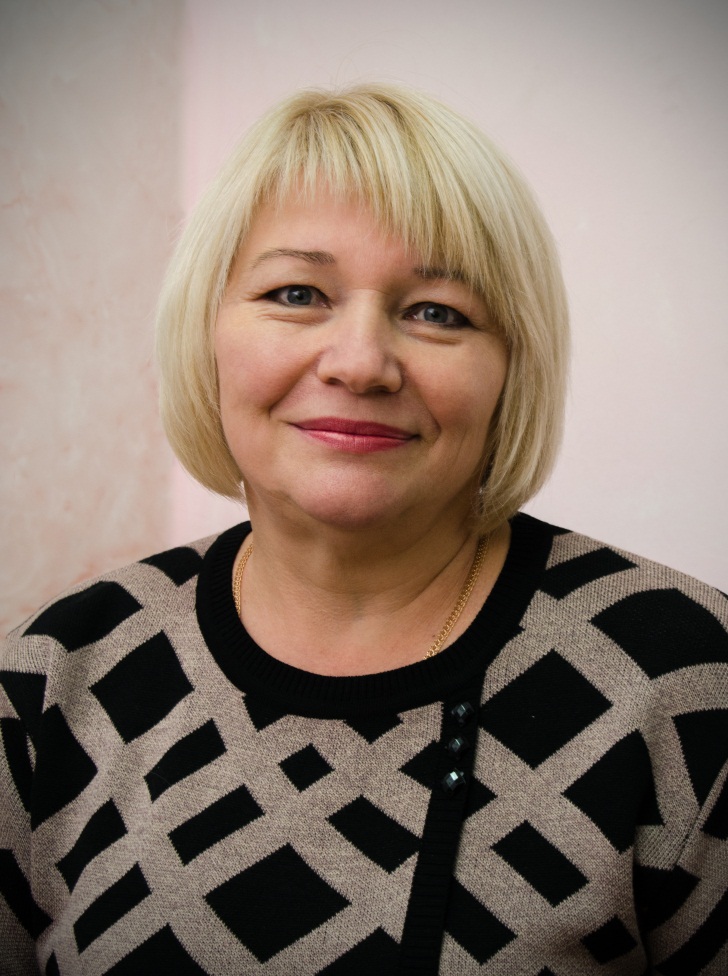 викладач 
комерційних 
дисциплін
З М І С Т
1. Відомості про викладача
1.1 Особисті данні
1.2 Освіта
1.3 Підвищення кваліфікації
1.4 Стажування за кордоном
1.5 Заохочення, нагороди
1.6 Педагогічне зростання
2. Моє педагогічне кредо
3.Методична мета
4.Педагогічні цілі і завдання
5. Принципи роботи
6. Науково-методична робота
7. Відкриті навчальні та позанавчальні заходи
8. Робота в школі педагогічної майстерності
1.1 Особисті дані
1.2 Освіта
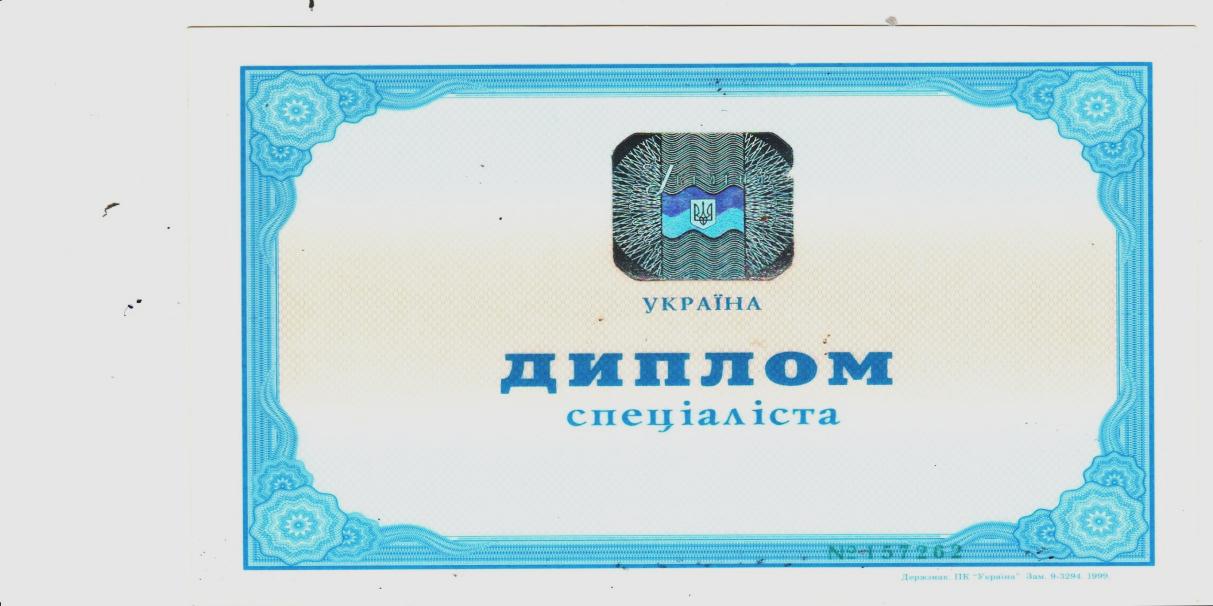 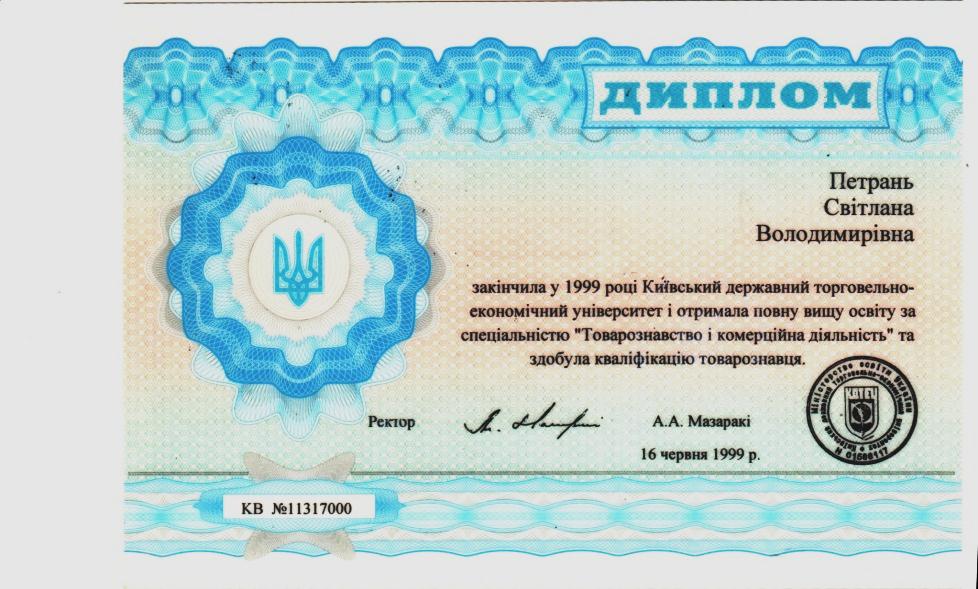 1.3 Підвищення кваліфікації
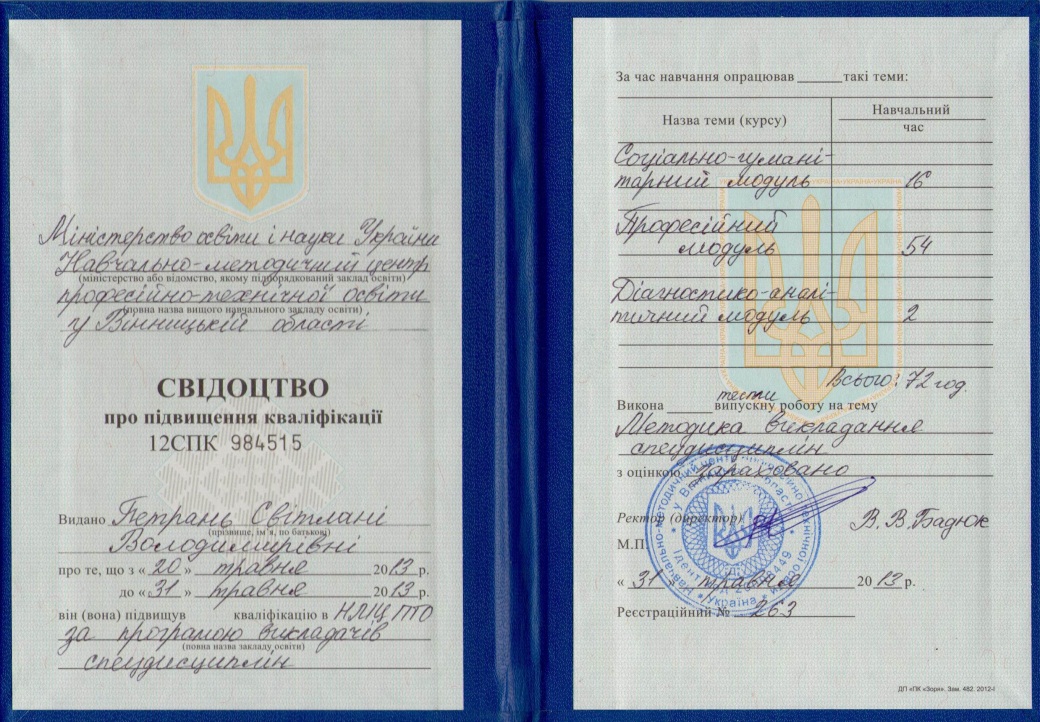 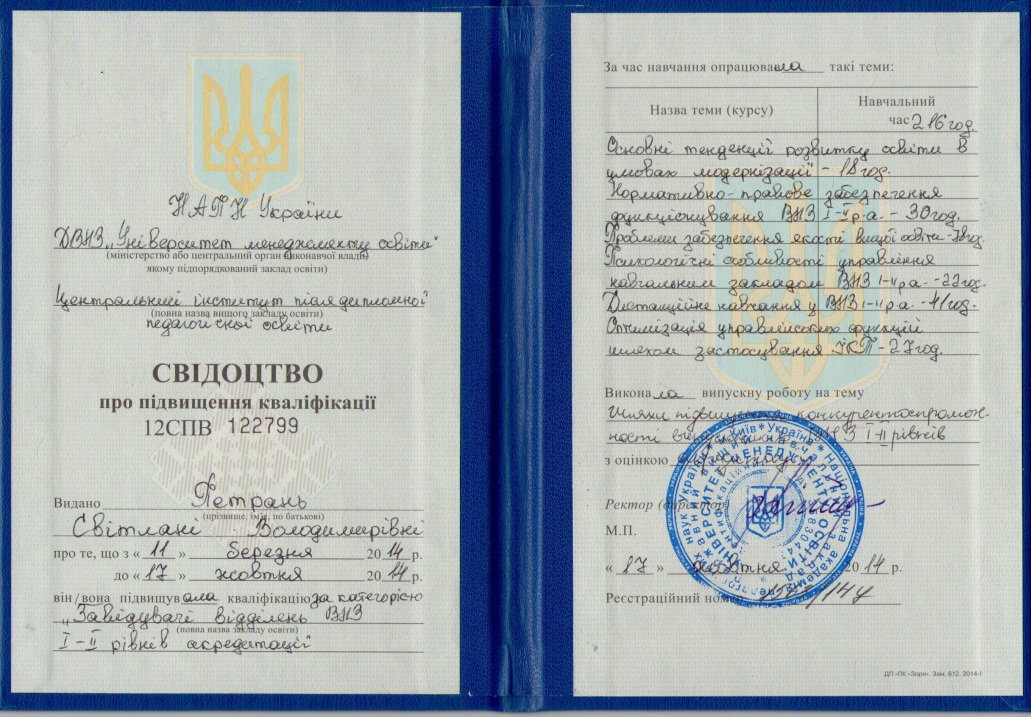 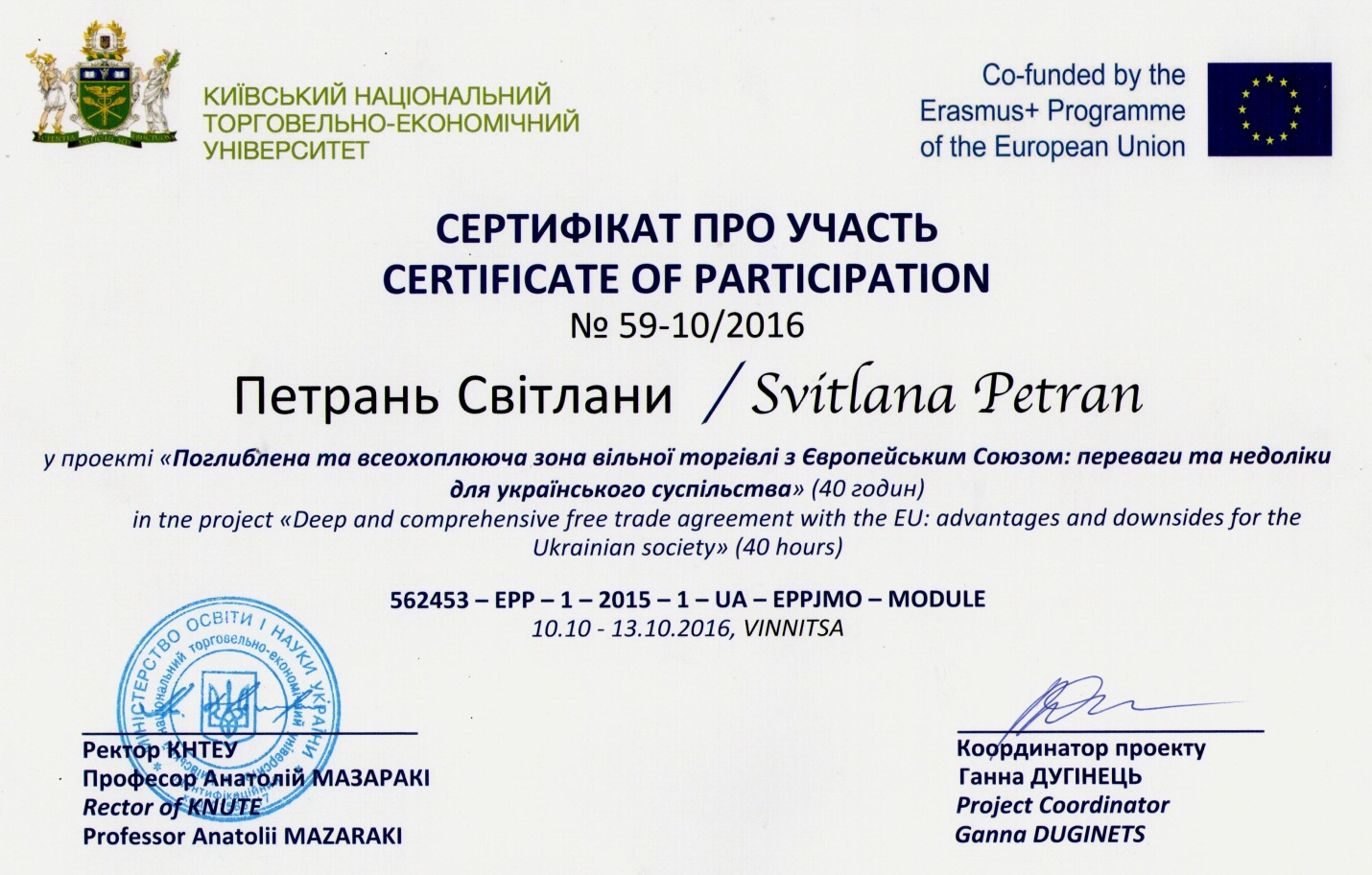 1.4 Стажування за кордоном
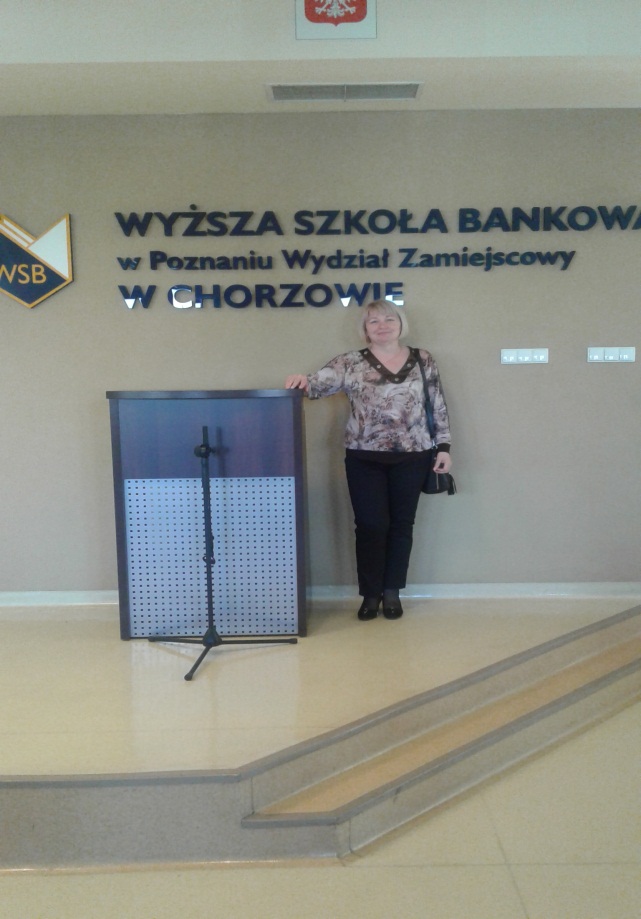 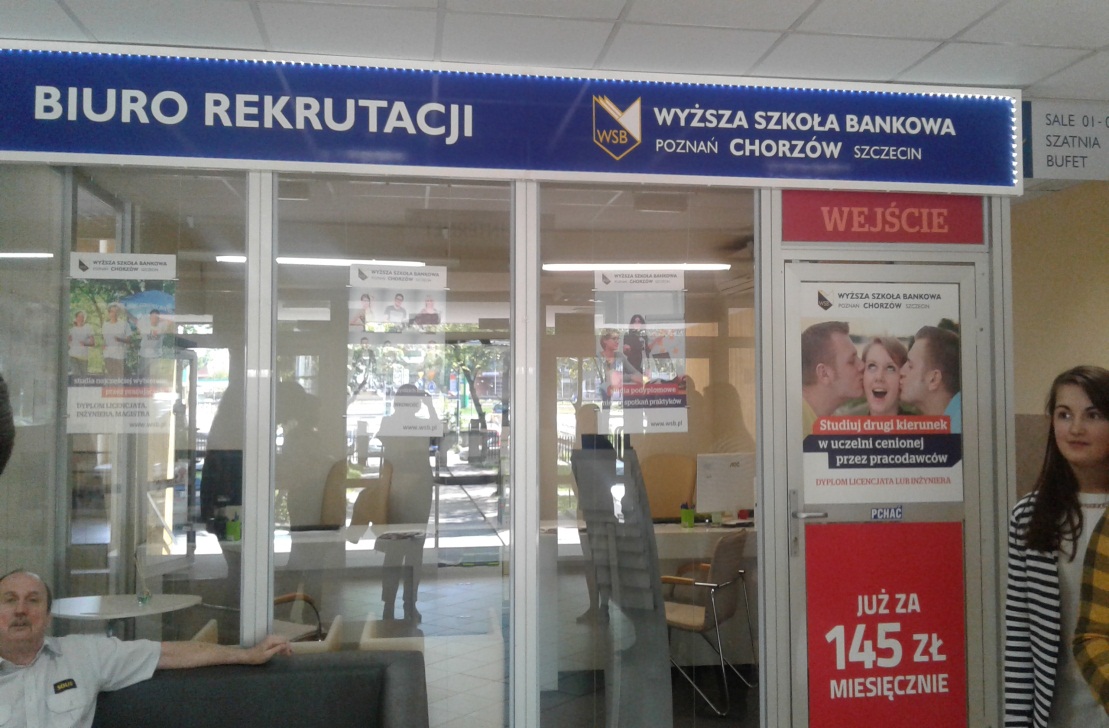 Вища школа банківської справи
 м. Хожув,
 республіка Польща, травень, 2016р.
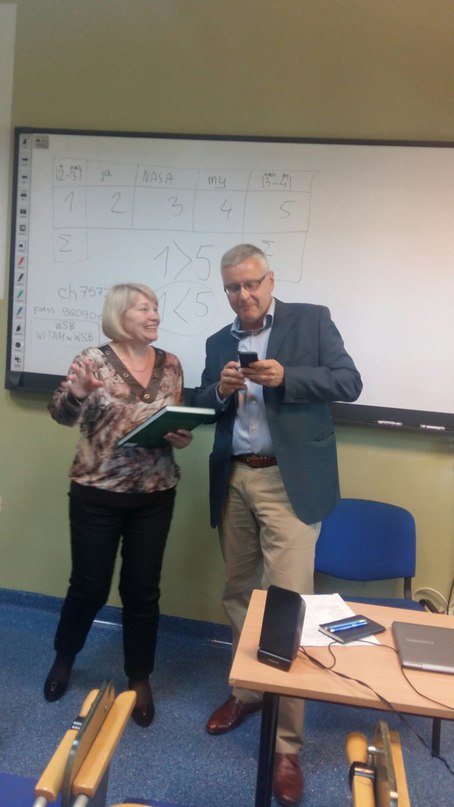 Народний банк республіки Польща, 
м. Катовіце
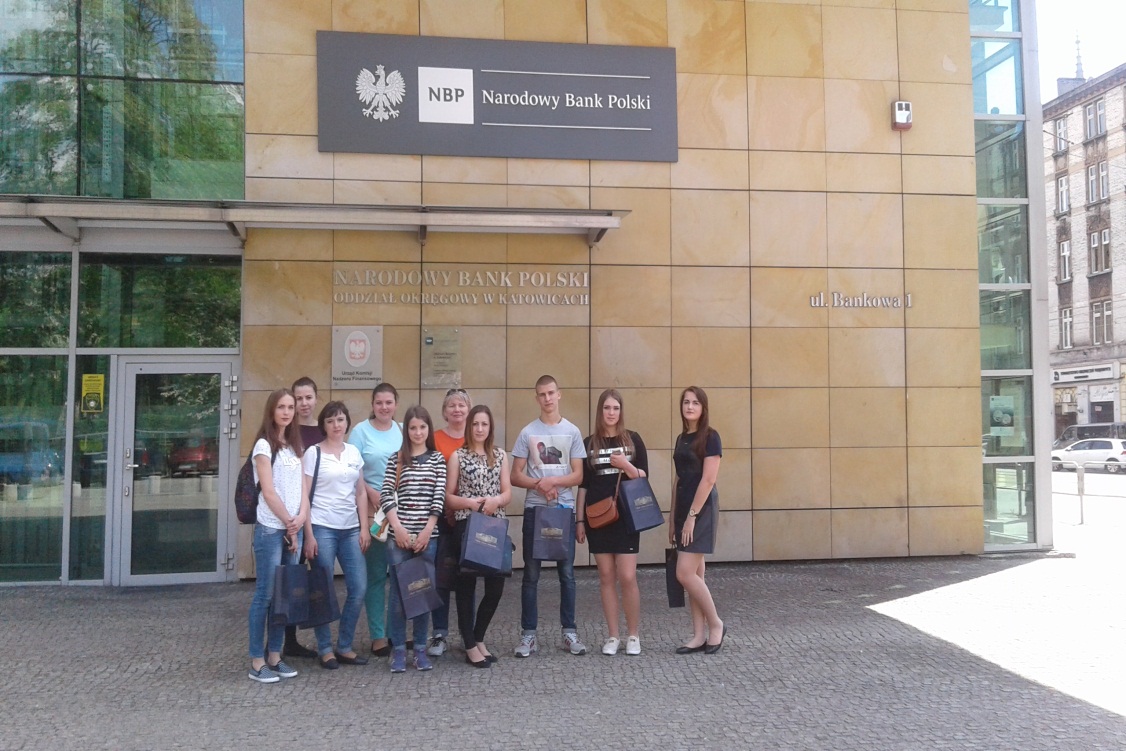 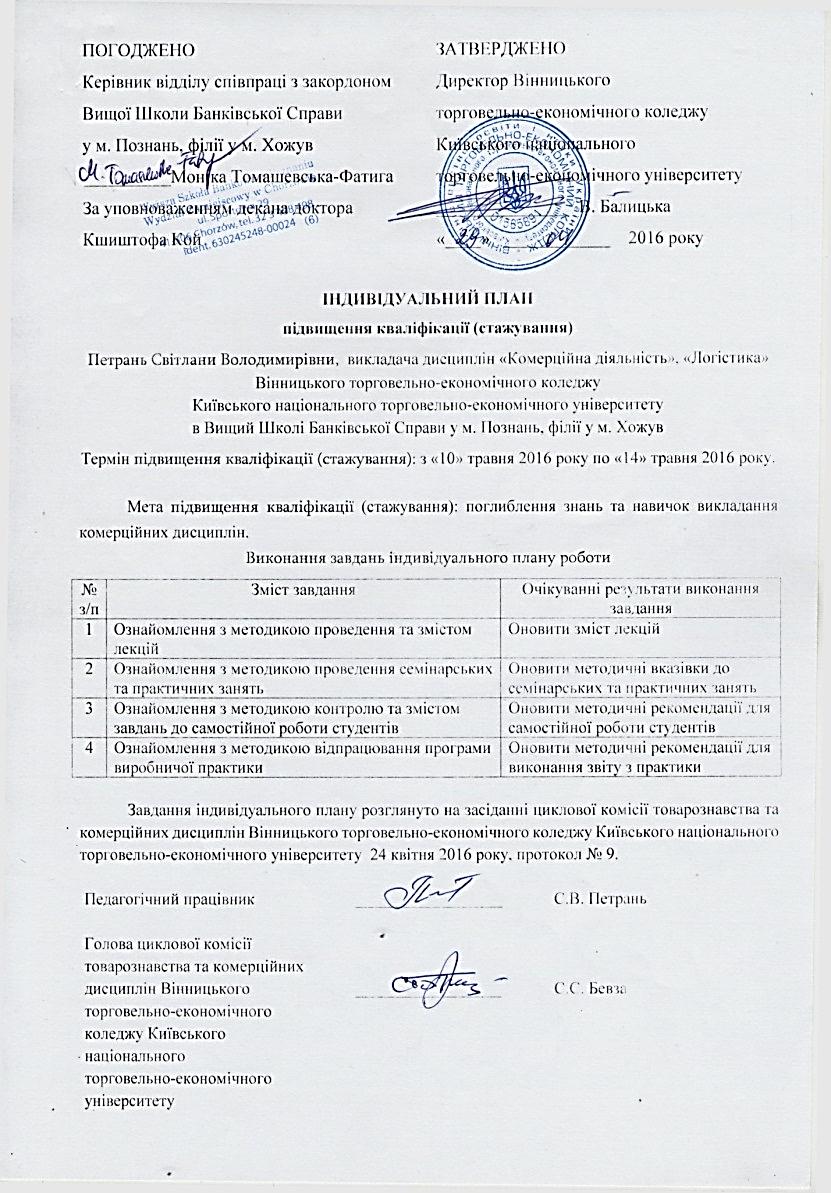 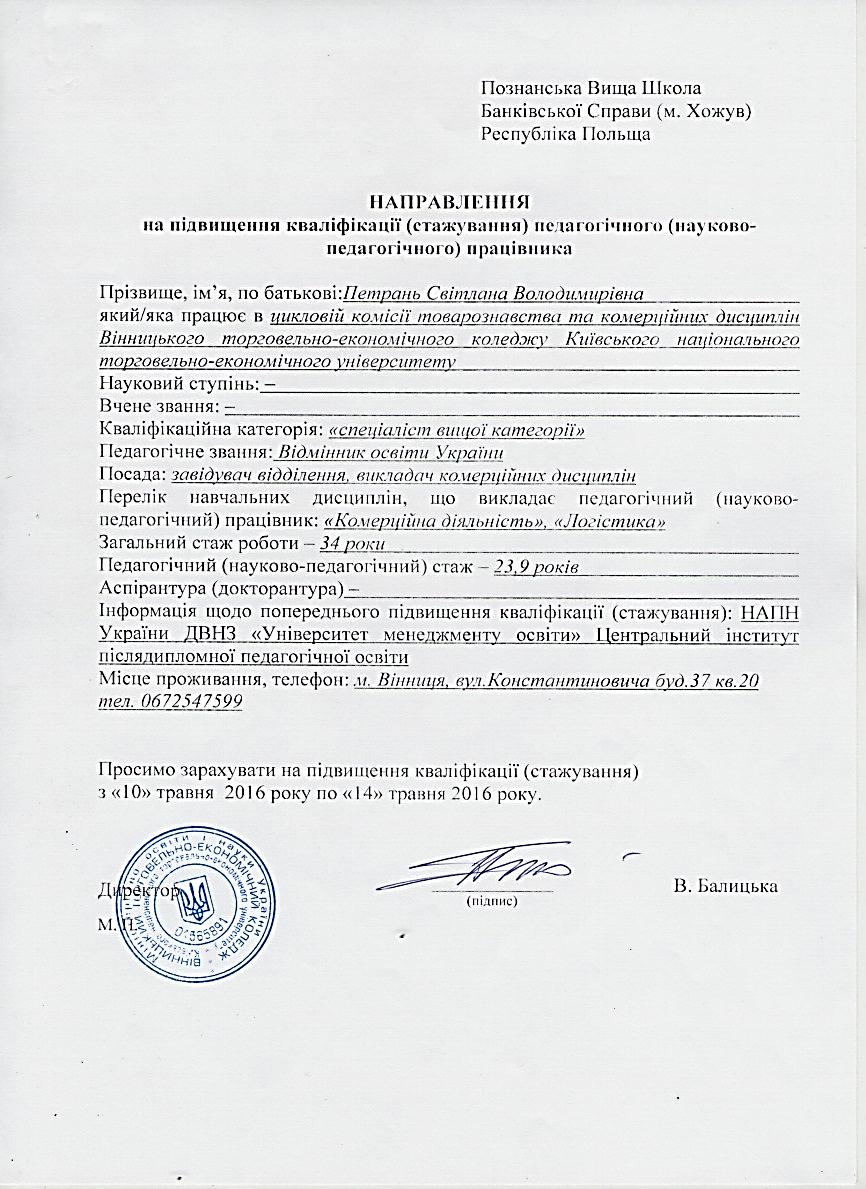 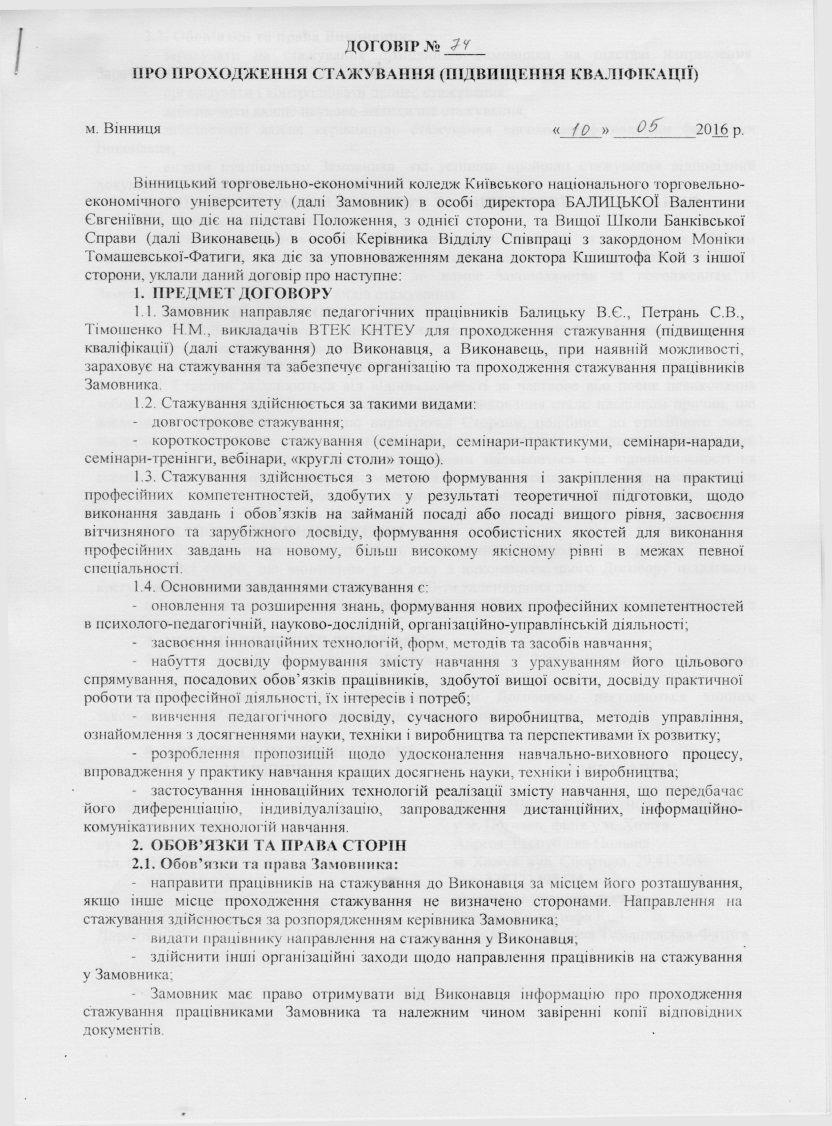 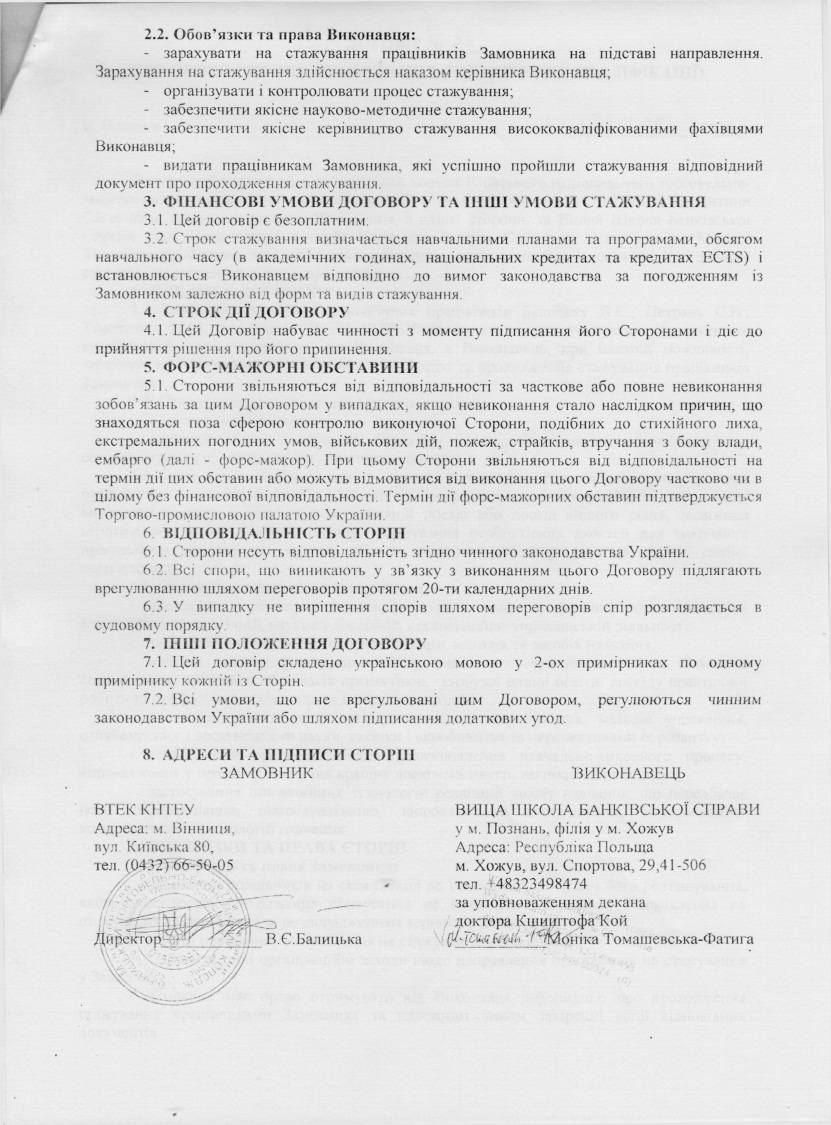 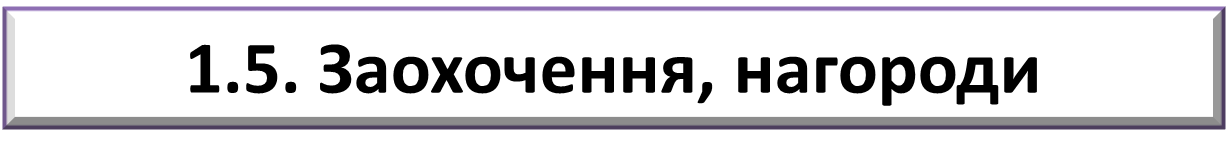 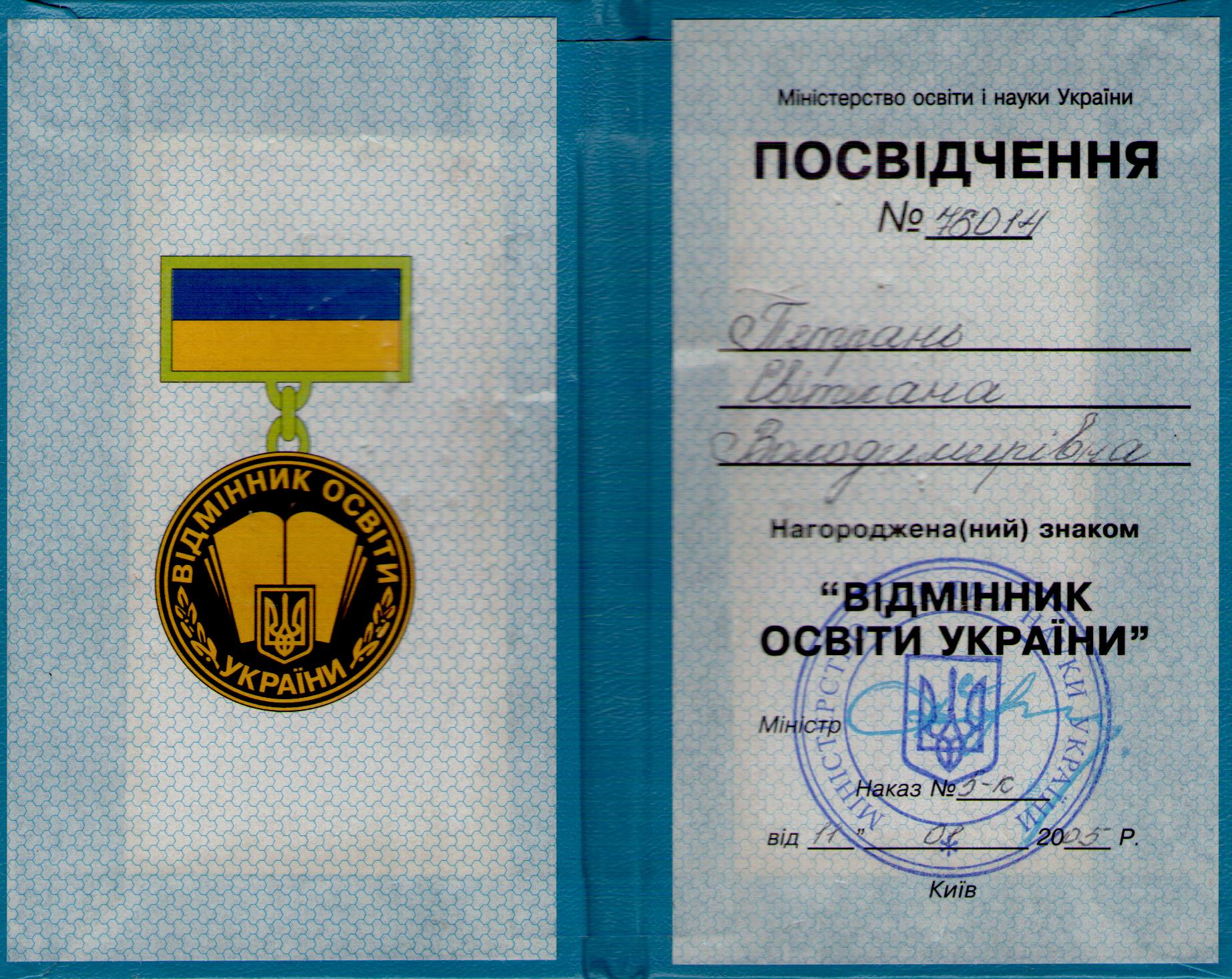 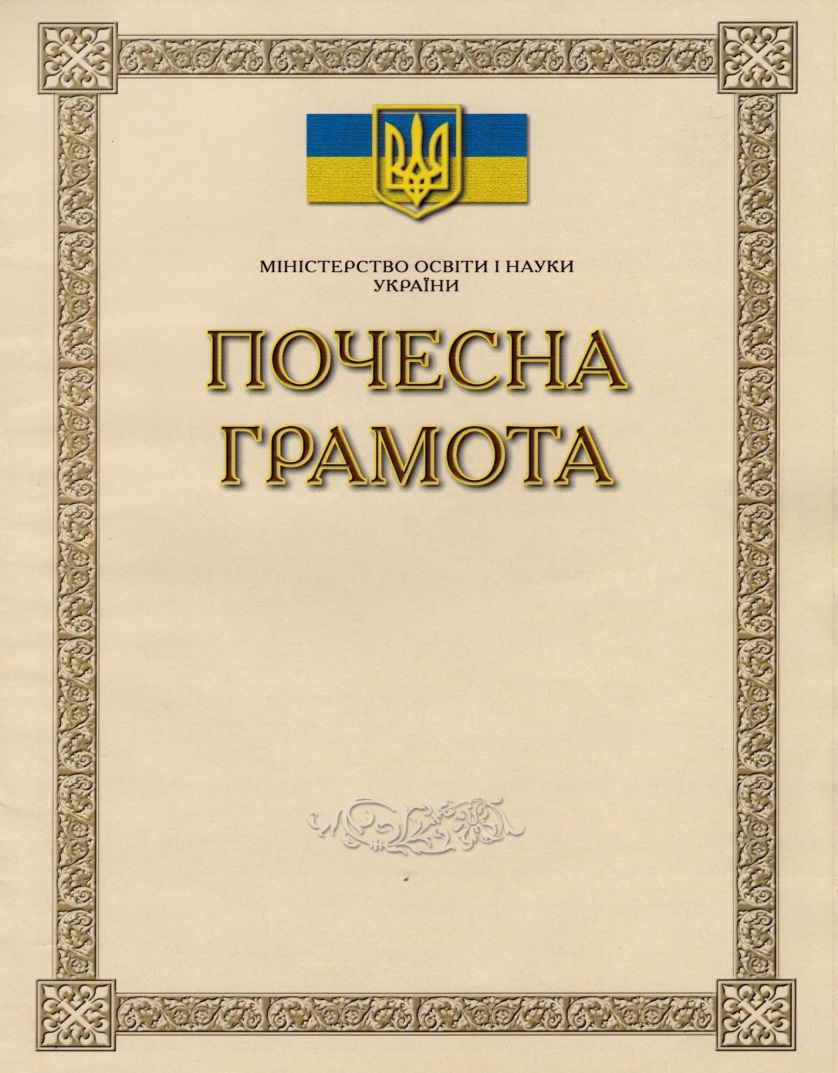 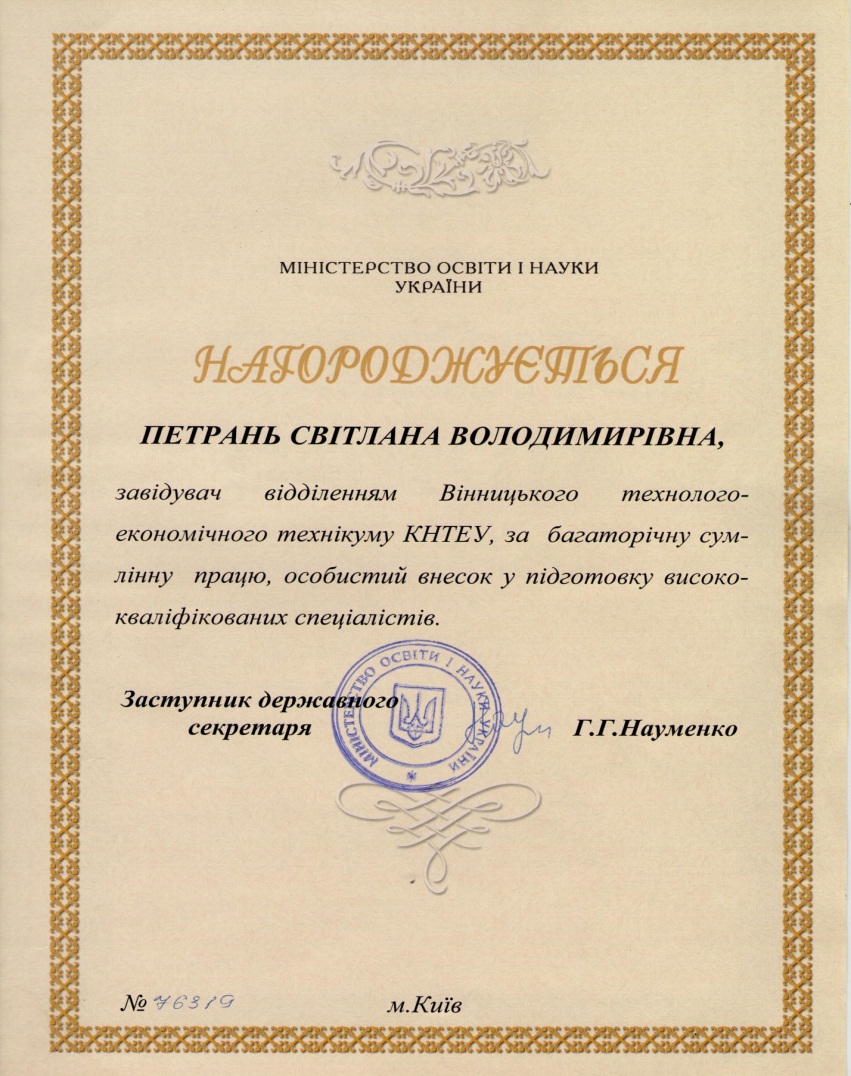 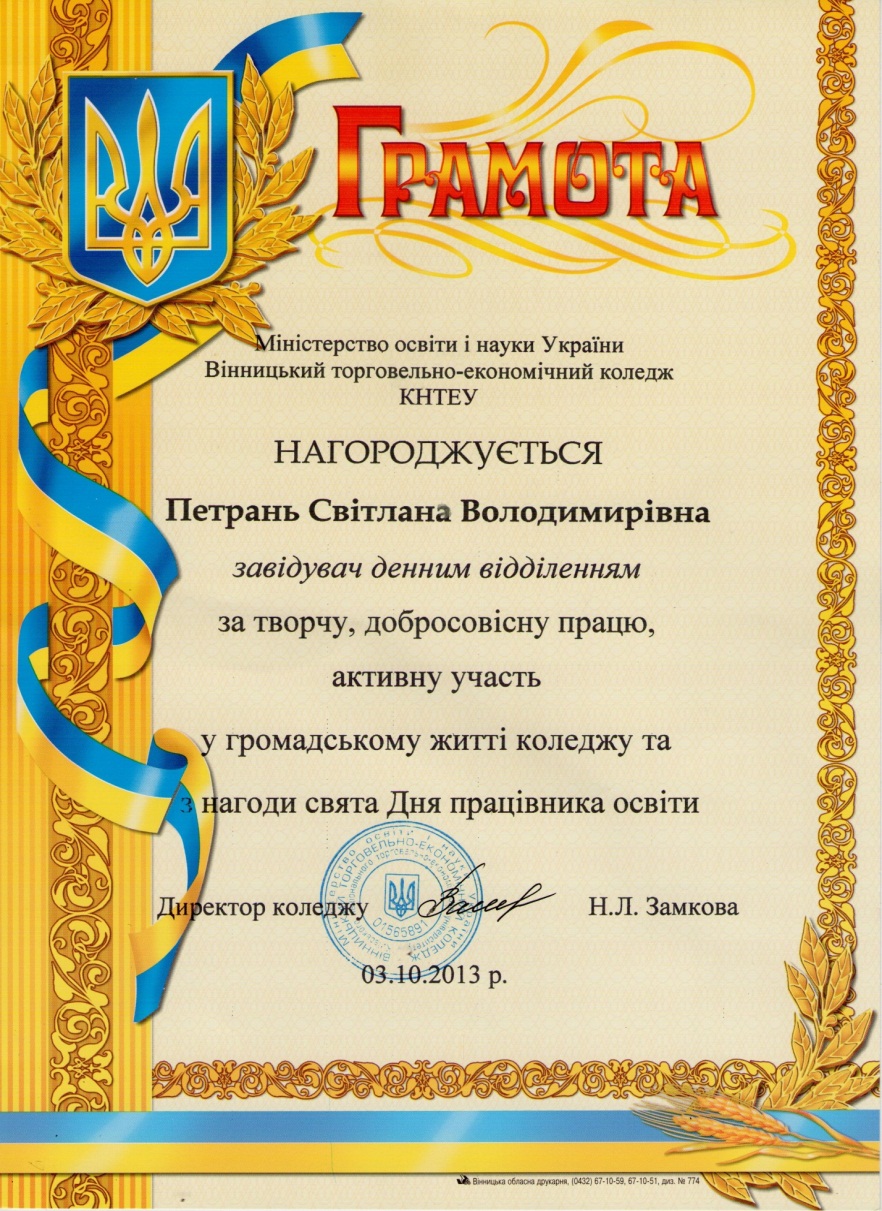 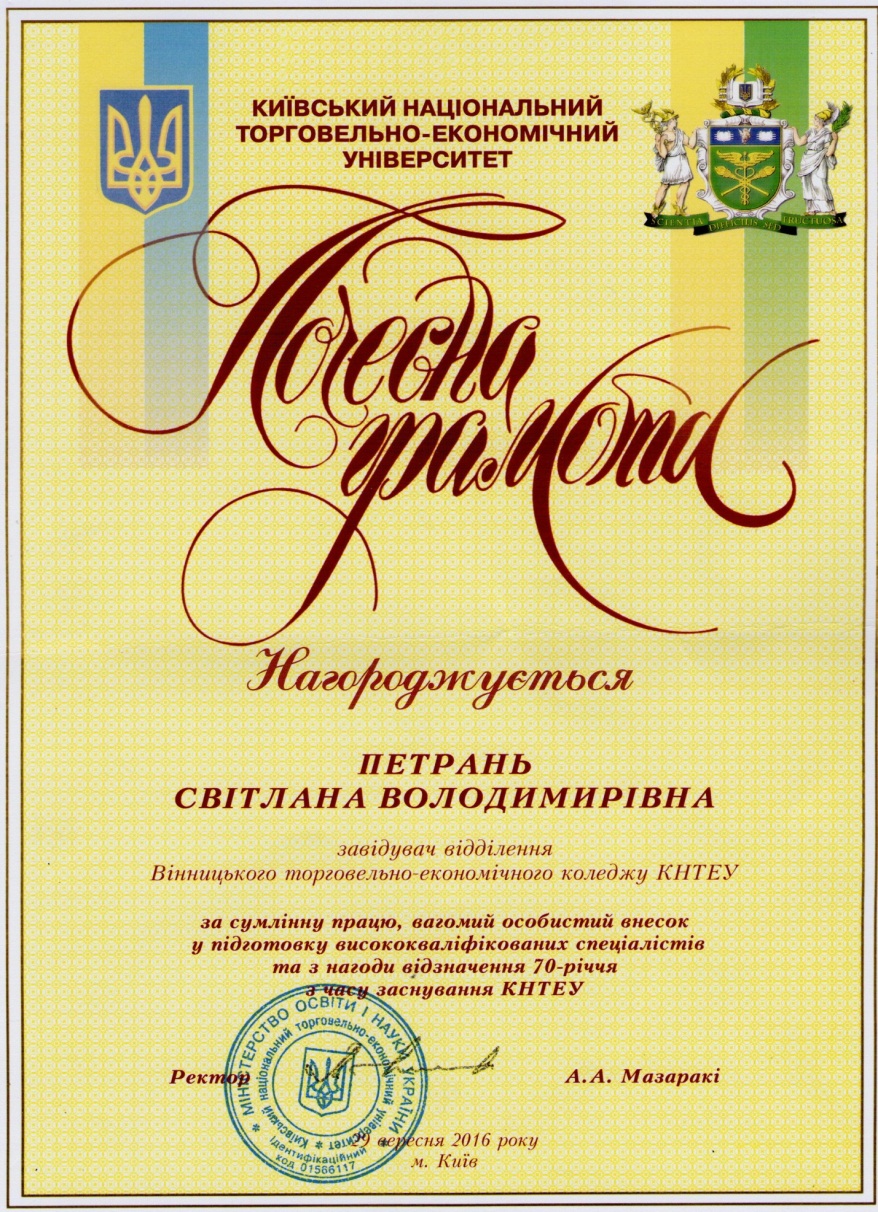 1.6 Педагогічне зростання
2. Моє педагогічне кредо
Найдосвідченіший  педагог ніколи не повинен спинятися на досягнутому, бо якщо немає руху вперед, то неминуче починається відставання

                                          В. Сухомлинський
3. Методична мета
Розвиток творчого потенціалу студентів, їх здібностей на заняттях із застосуванням активних форм навчання
4. Педагогічні цілі і завдання
вдосконалювати рівень педагогічної майстерності;
стимулювати пізнавальну активність студентів;
брати участь у методичних заходах;
розробити мультимедійний навчальний посібник з логістики
5. Принципи роботи
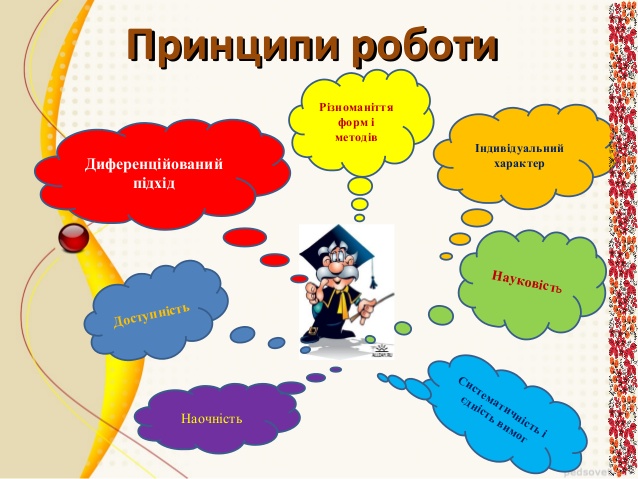 6. Науково-методична робота
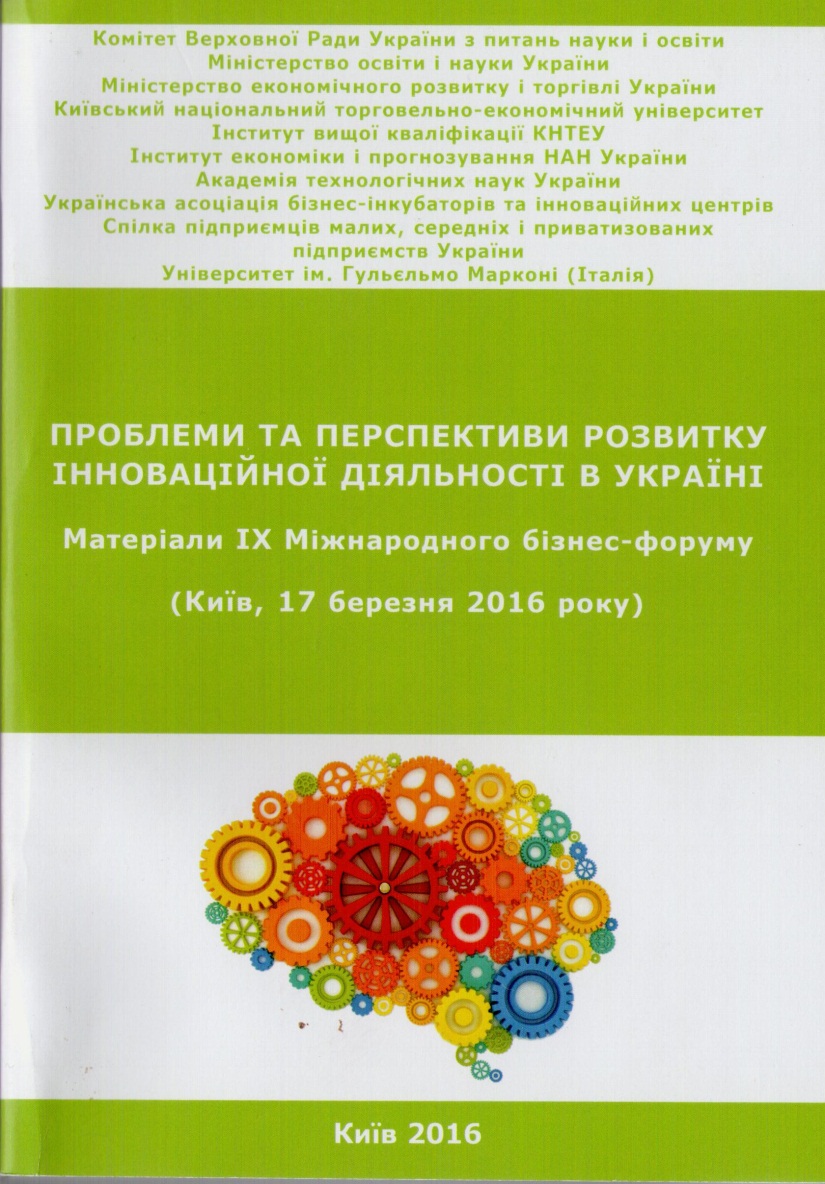 Участь у  ІХ Міжнародному бізнес-форумі  в КНТЕУ, березень 2016р.
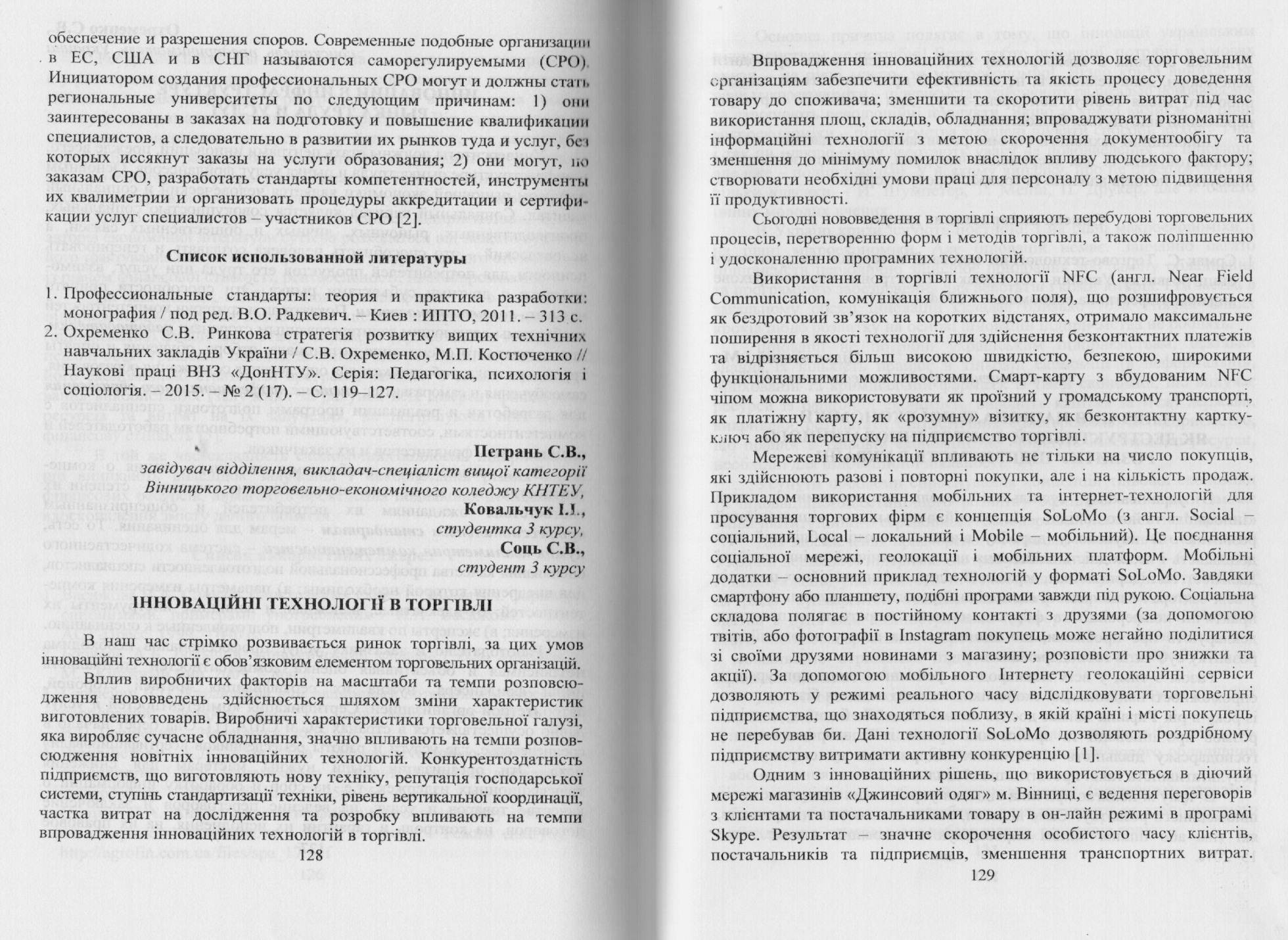 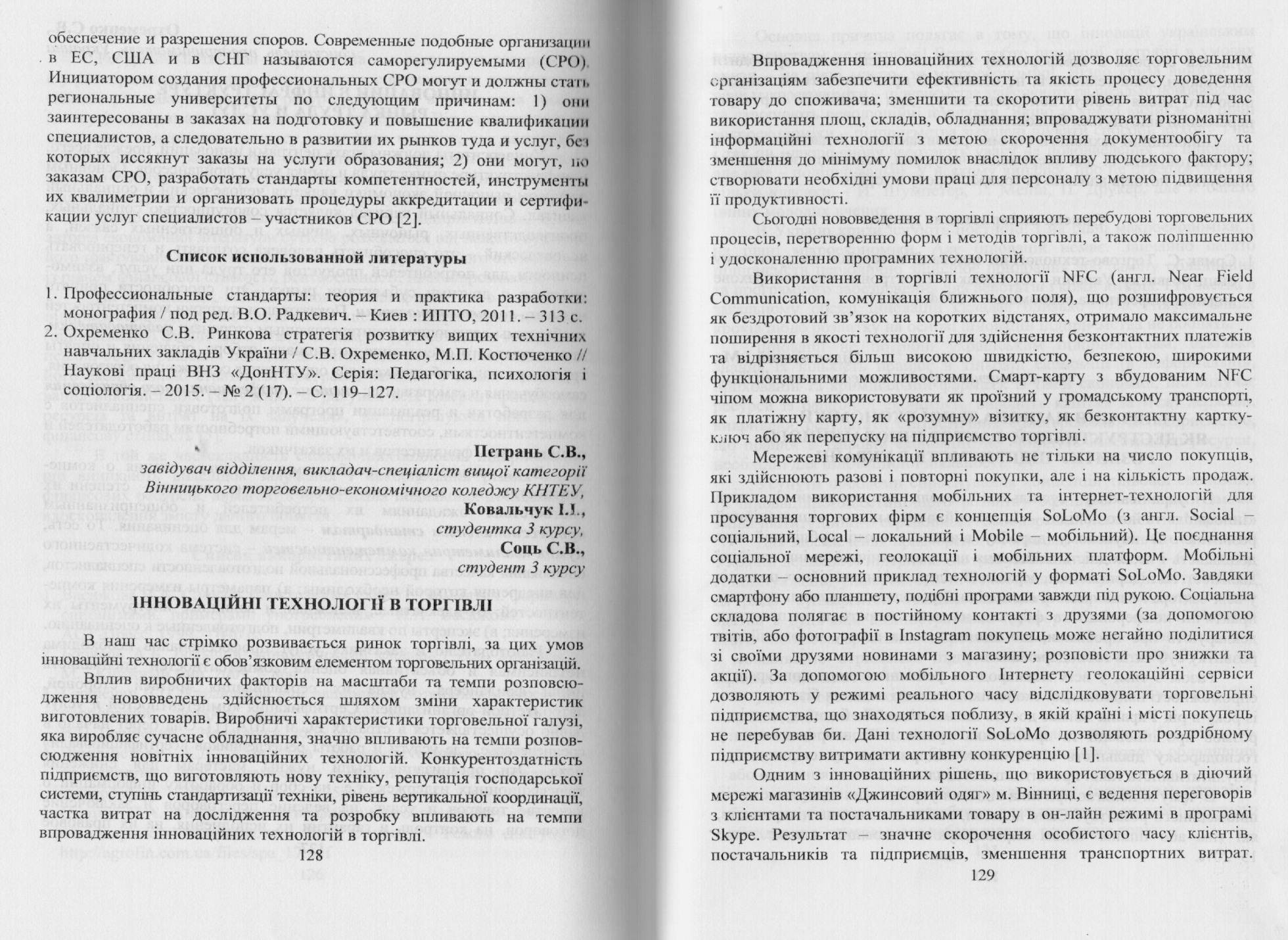 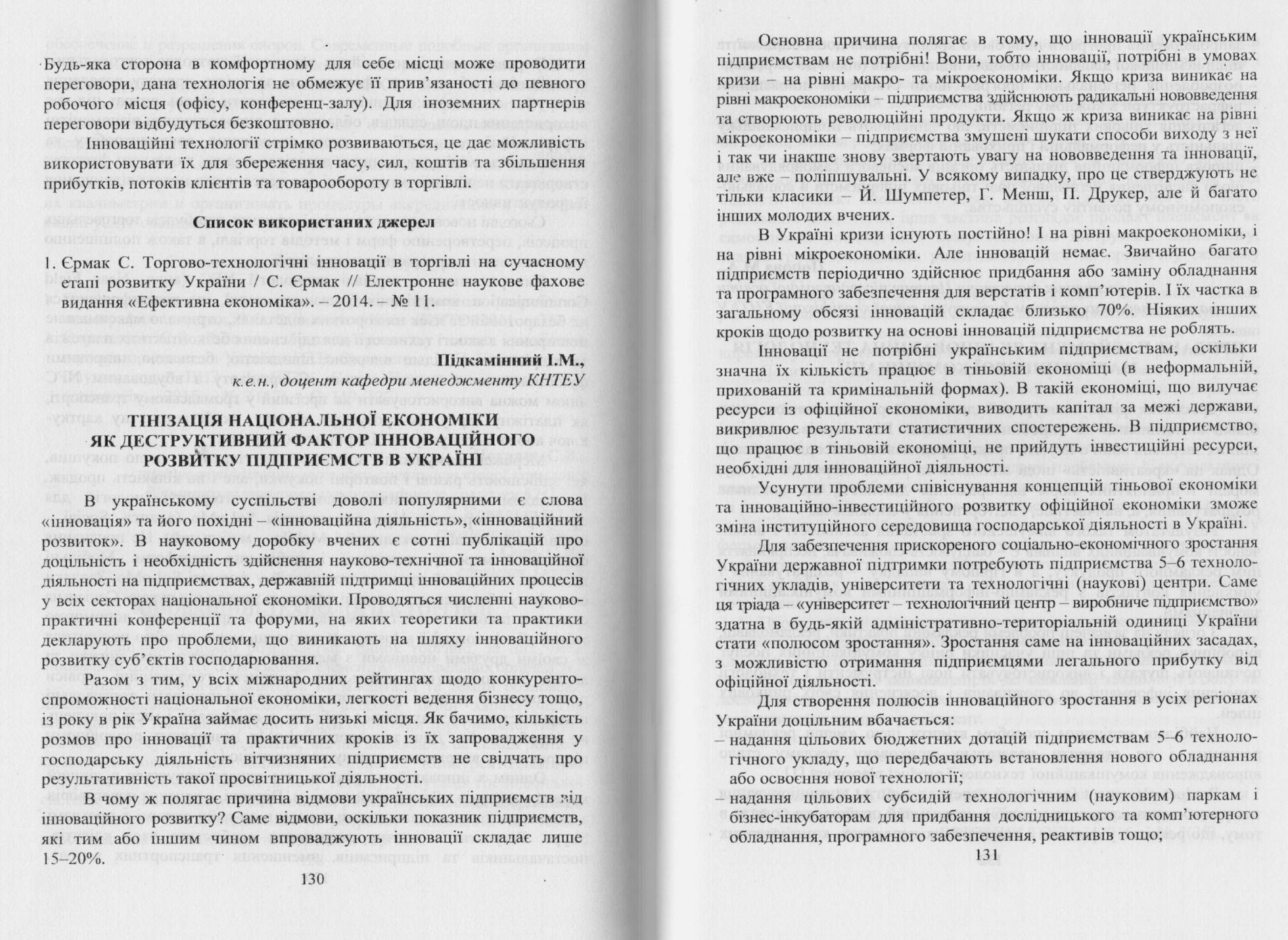 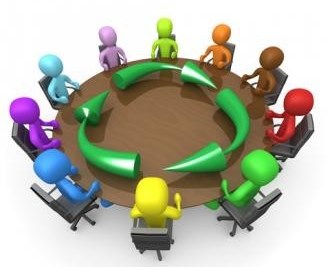 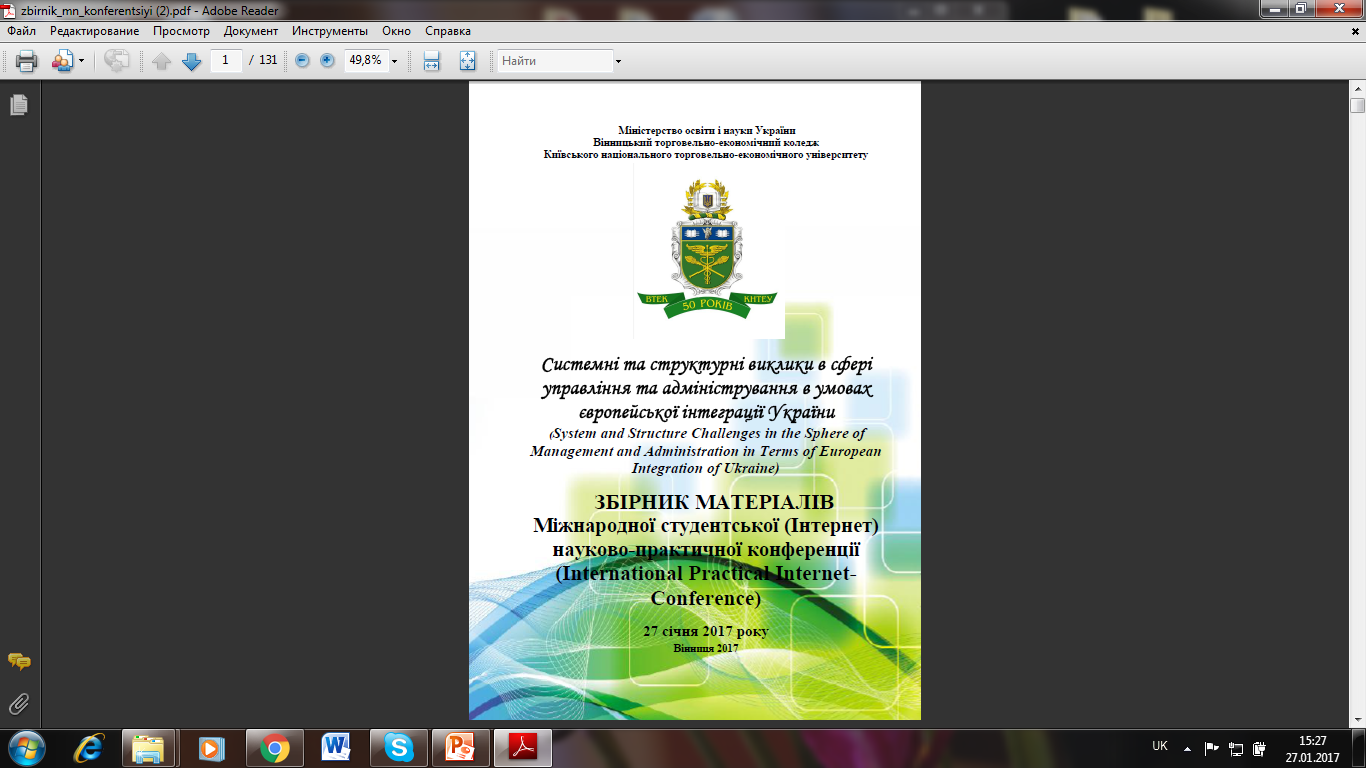 Участь у   Міжнародній студентській (Інтернет) науково-практичній конференції ВТЕК КНТЕУ, січень 2017р.
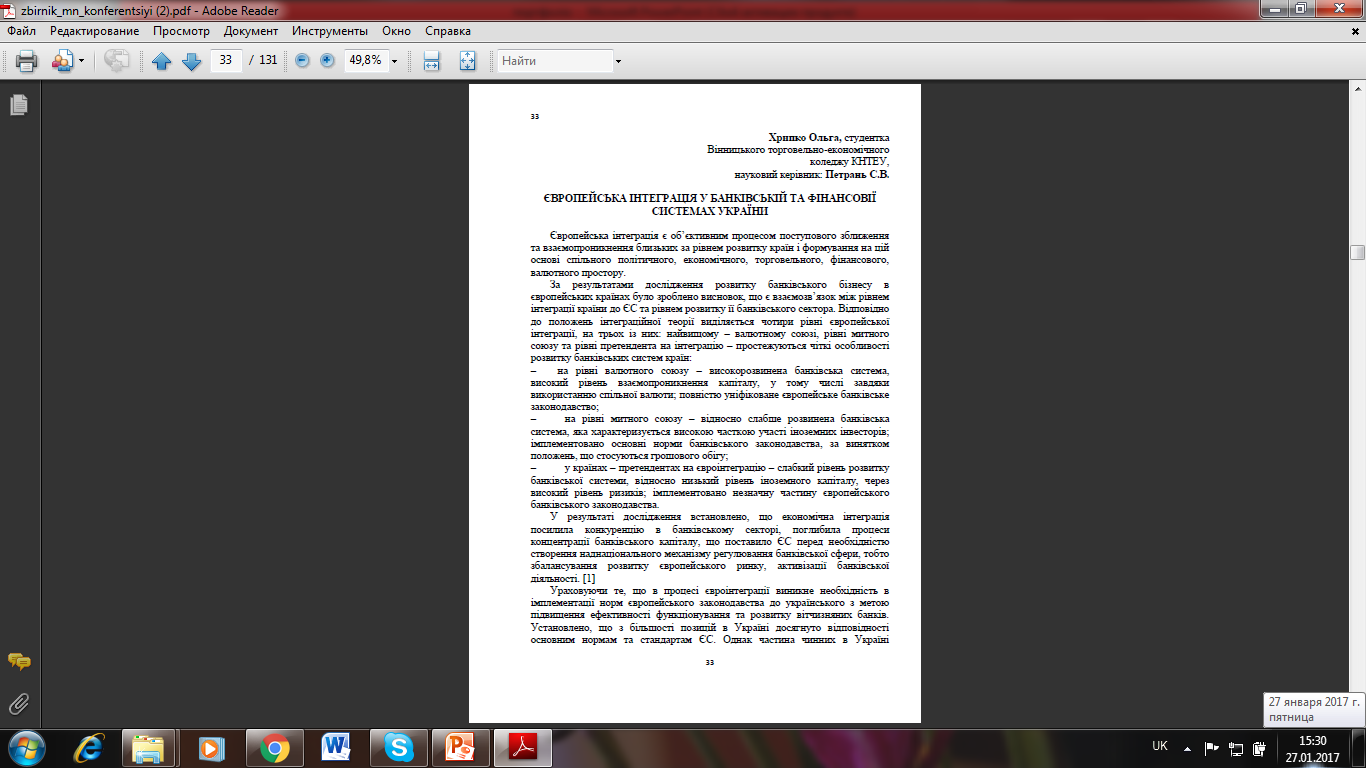 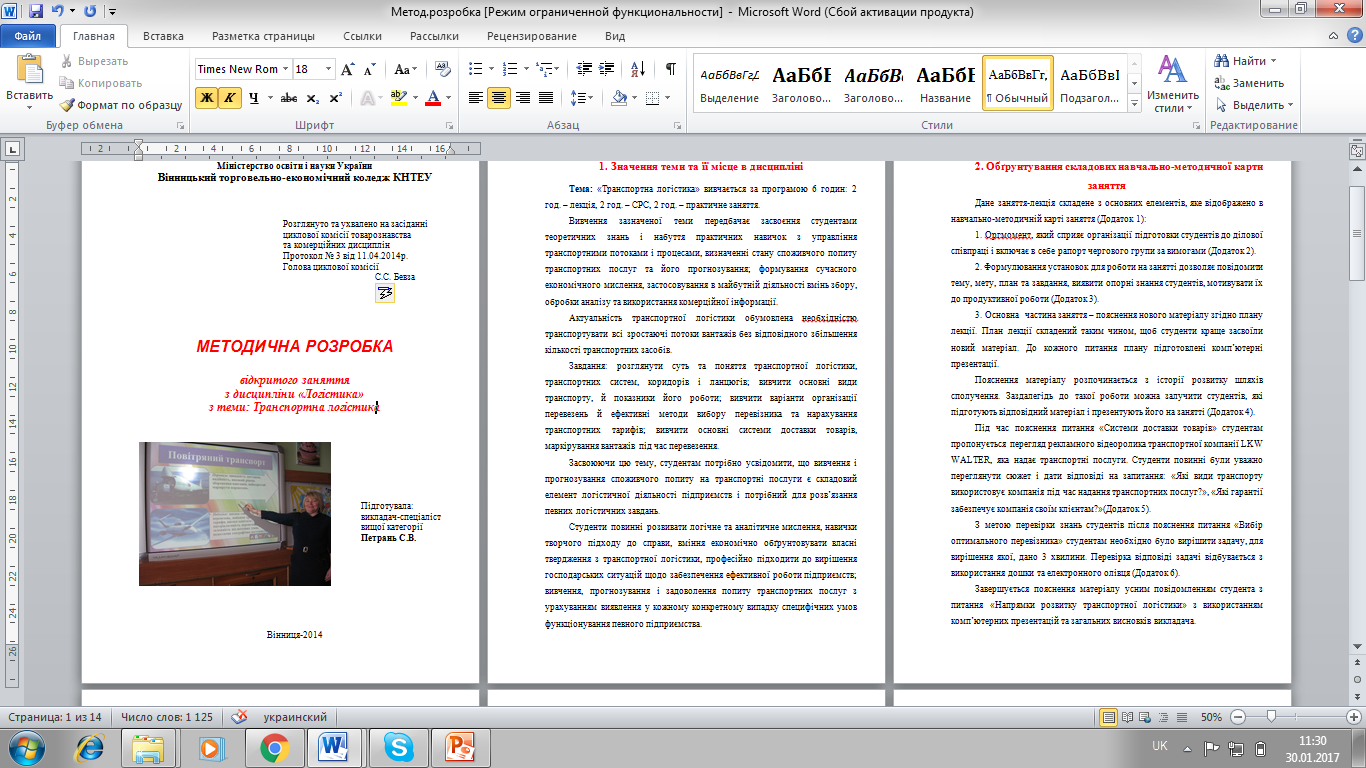 Методичні розробки       проведених занять
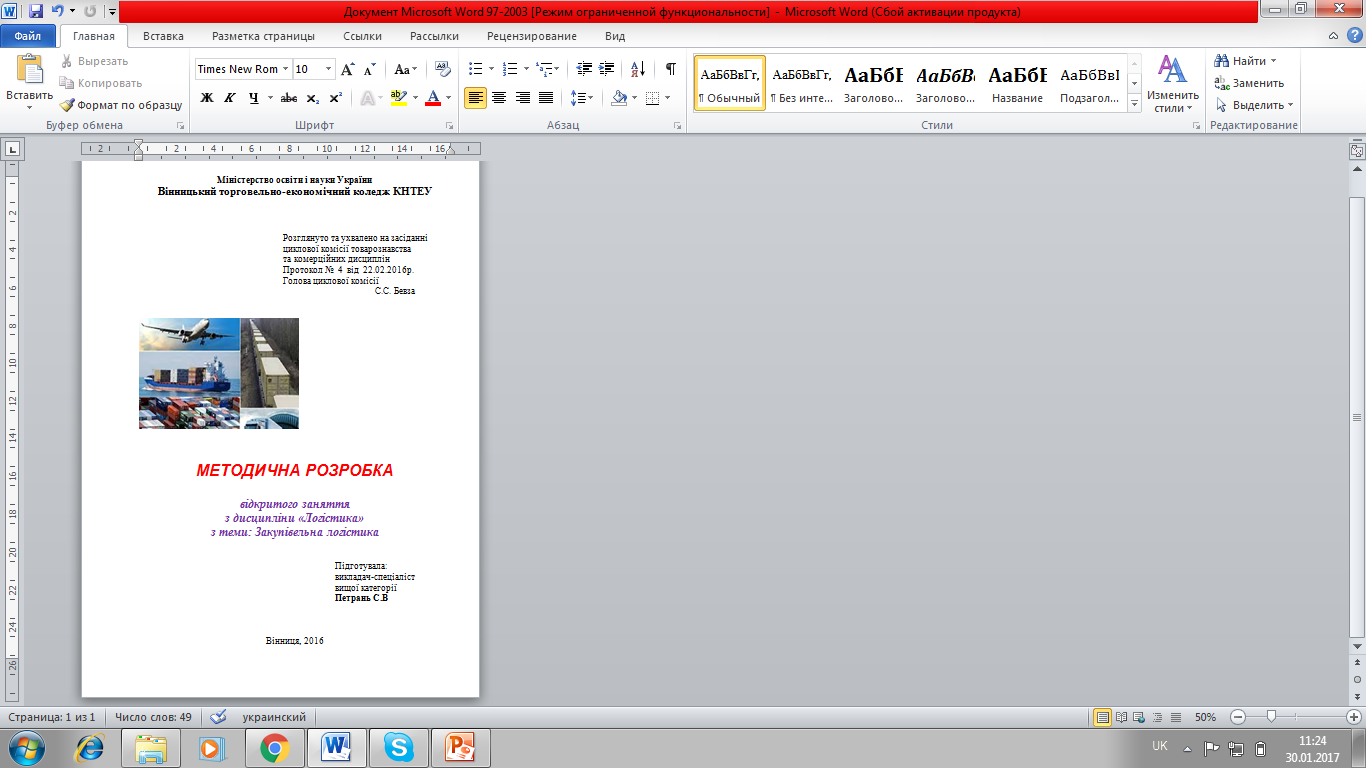 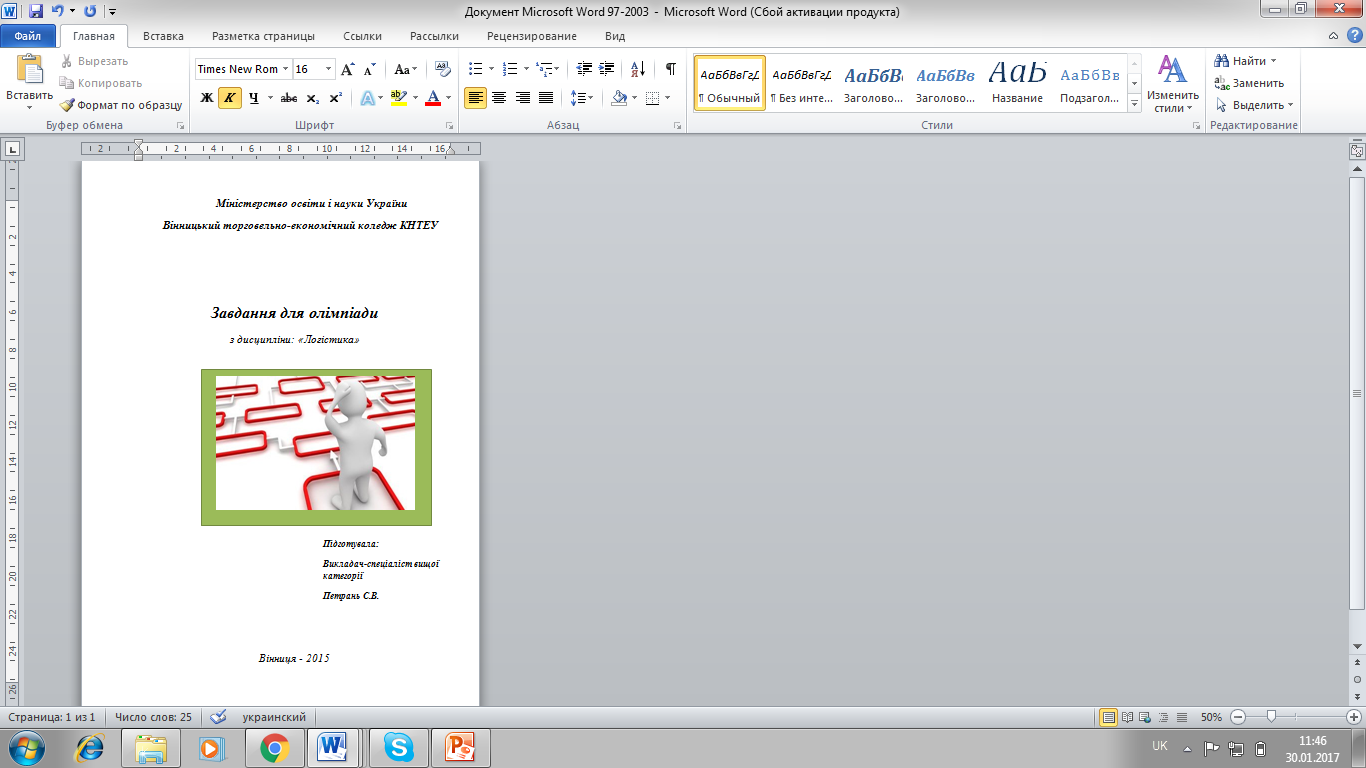 Матеріали до проведення олімпіади
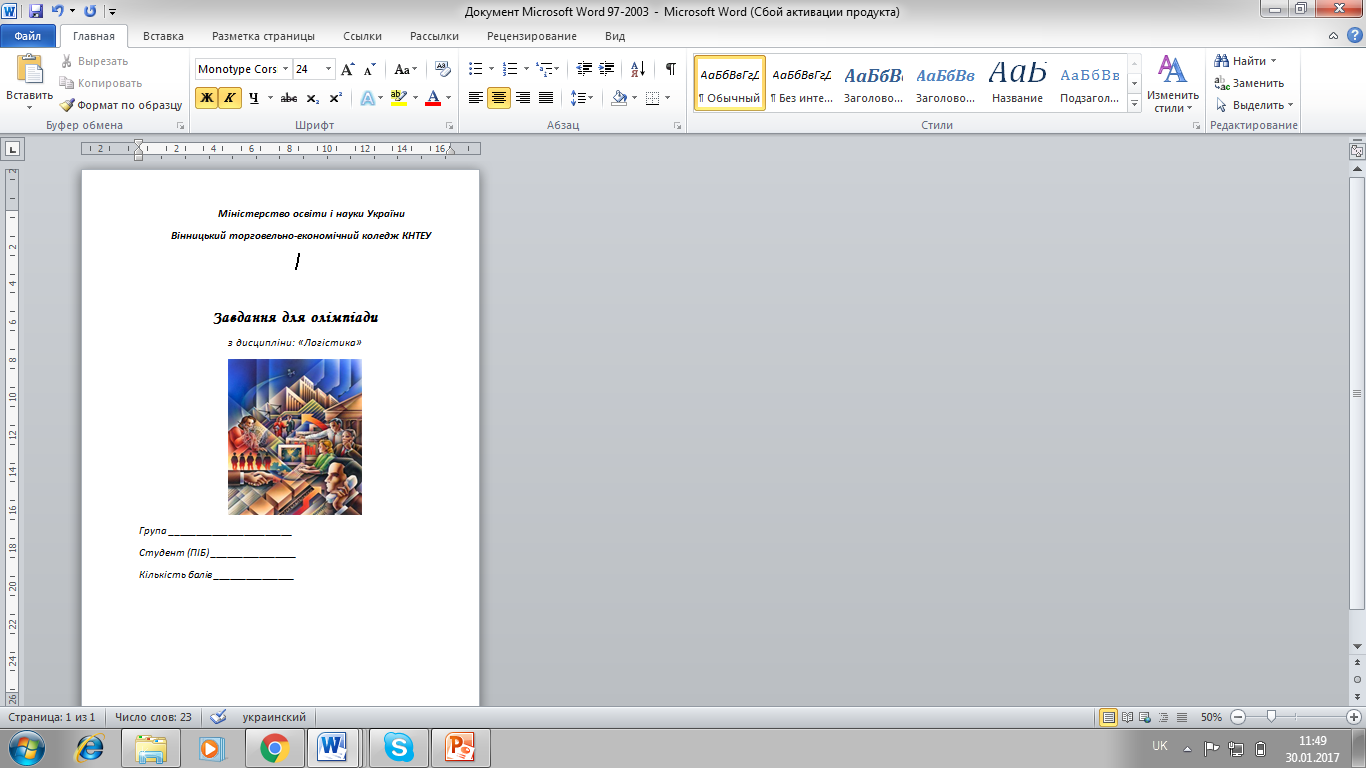 Розроблено навчально-методичні комплекси
 з дисциплін:

Логістика для спеціальностей:
 "Ресторанне обслуговування", "Товарознавство та
 комерційна діяльність";
Комерційна діяльність для спеціальності 
"Підприємництво, торгівля та біржова діяльність"
7. Відкриті навчальні та позаурочні заходи
Відкрите  заняття з дисципліни "Логістика"
лекція "Транспортна логістика", 2014р.
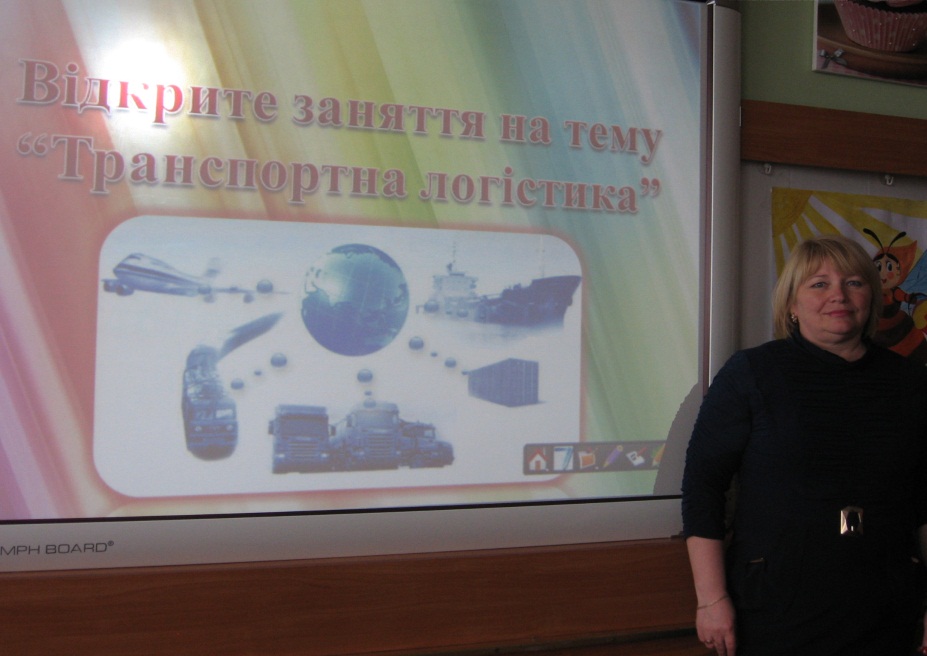 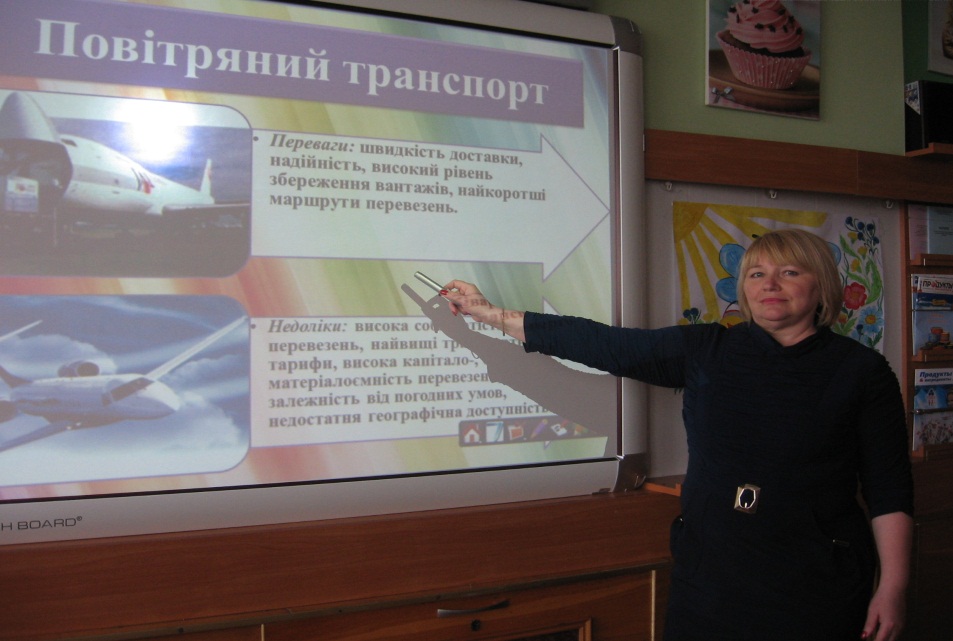 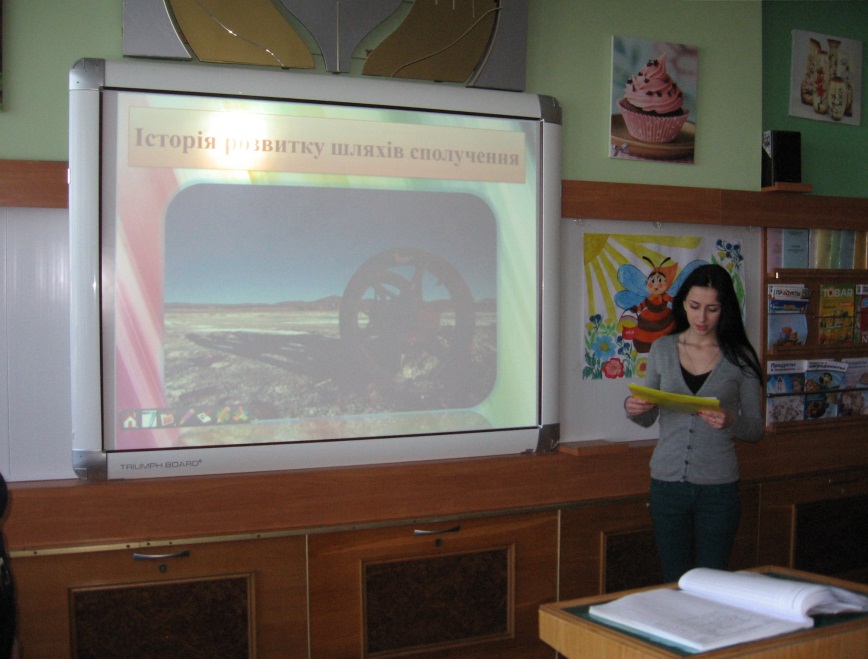 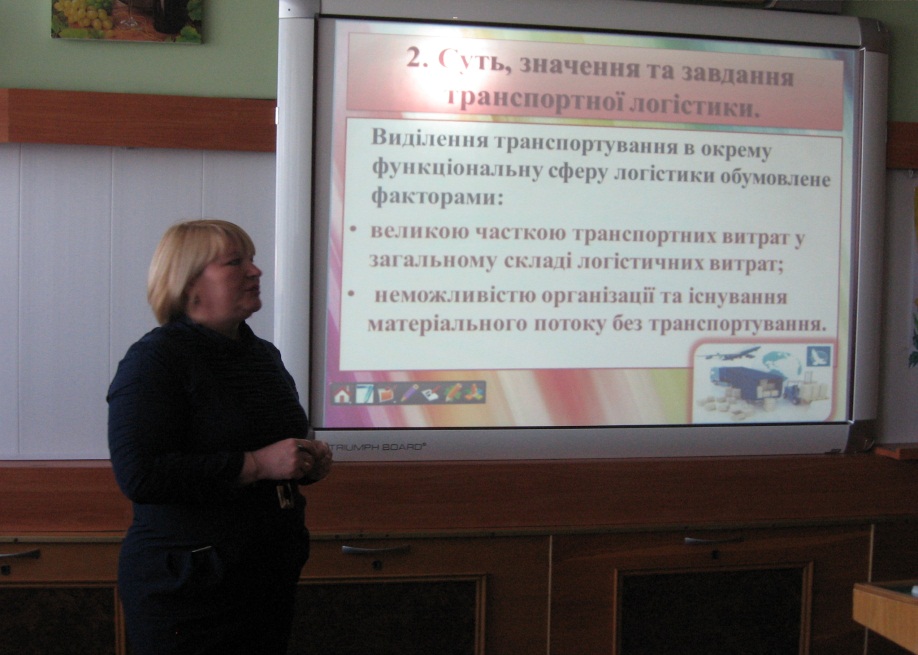 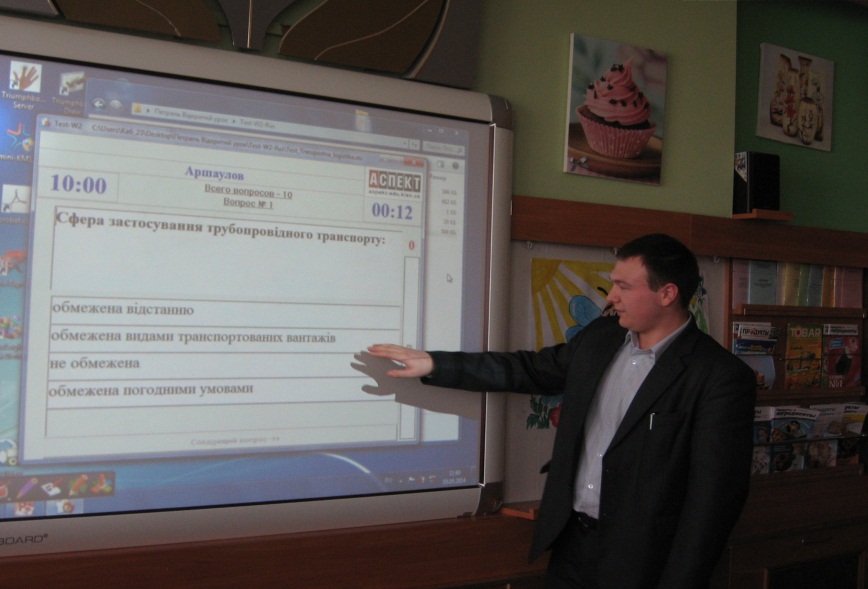 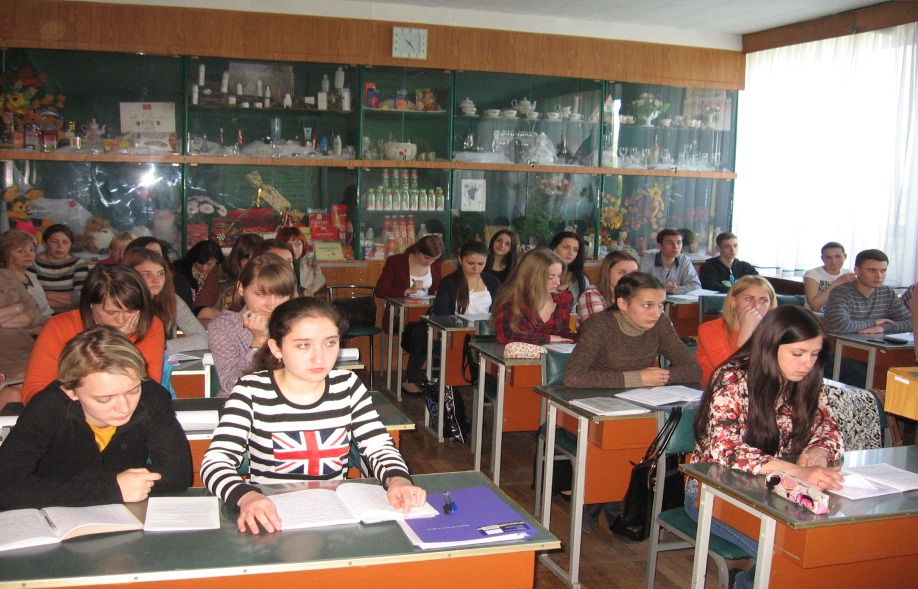 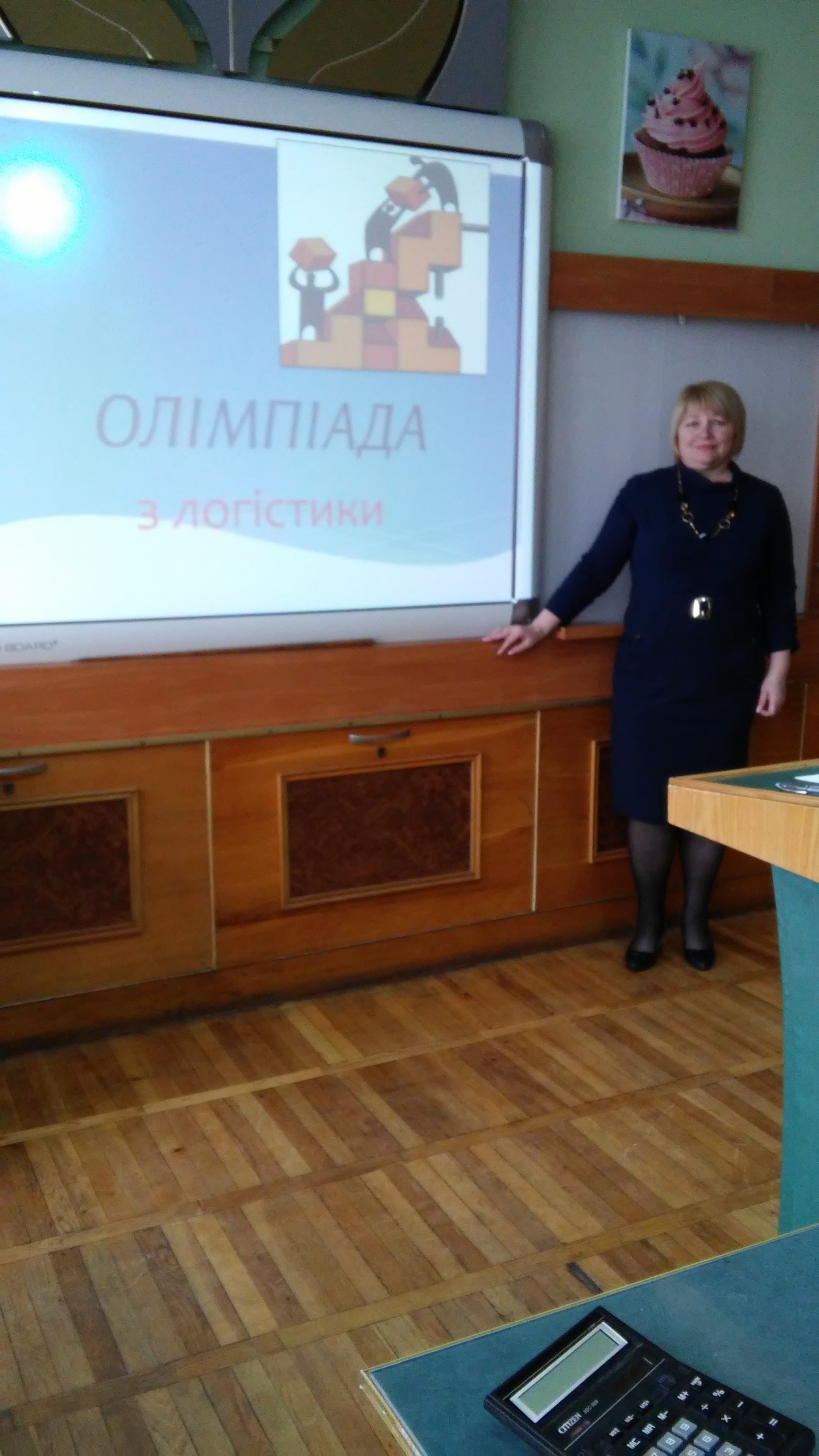 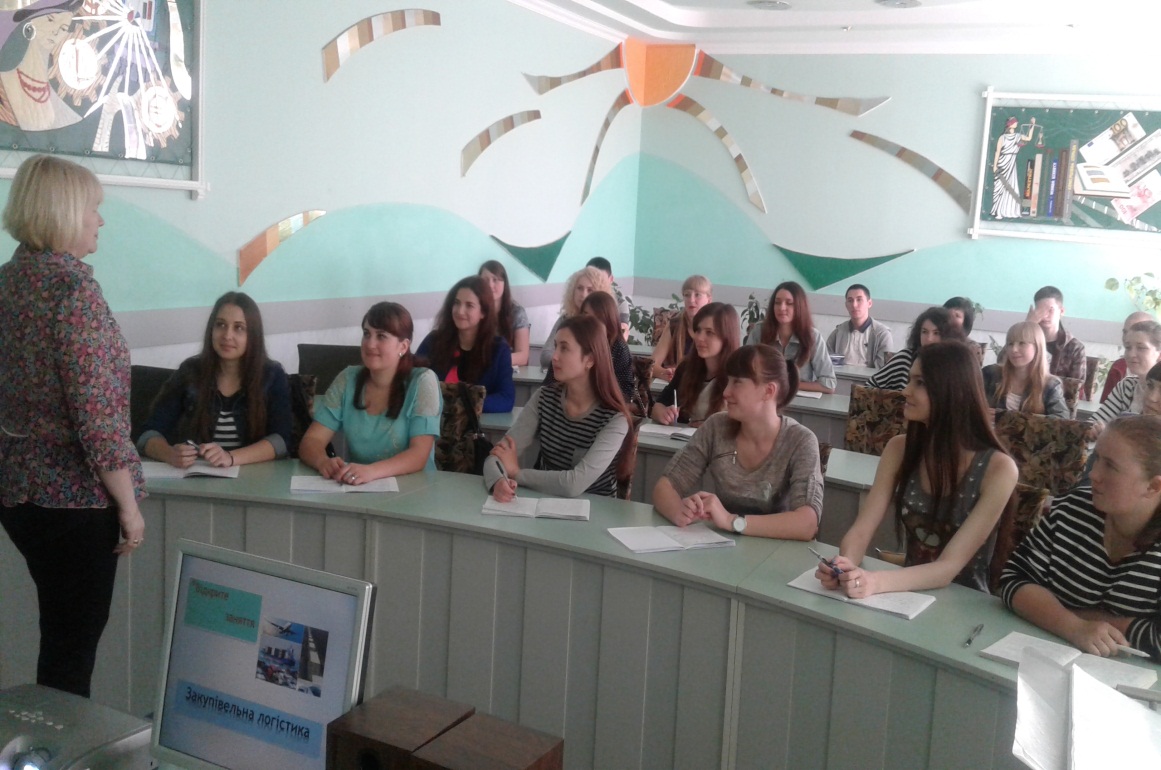 Заняття з дисципліни "Логістика"
лекція "Закупівельна логістика", 		2016р.
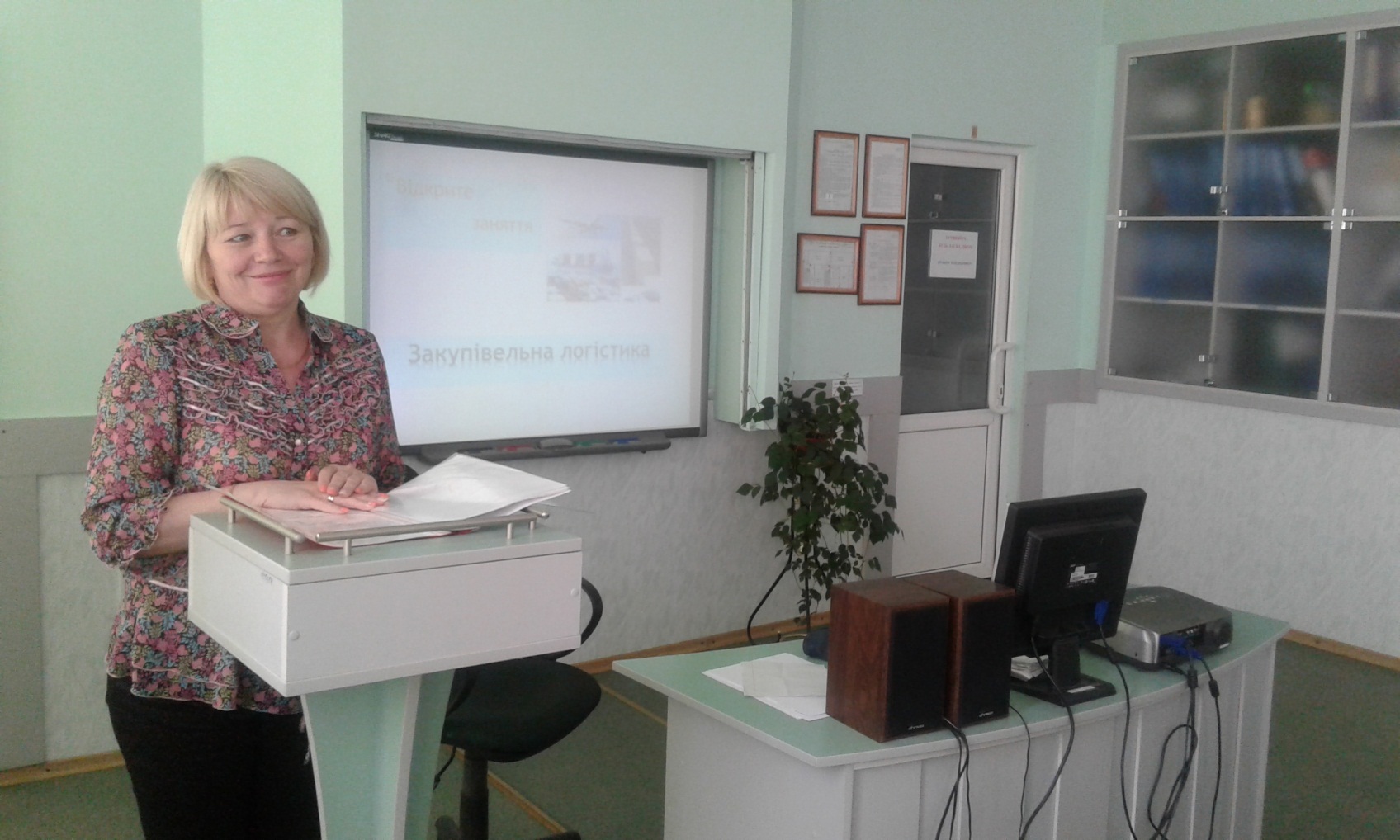 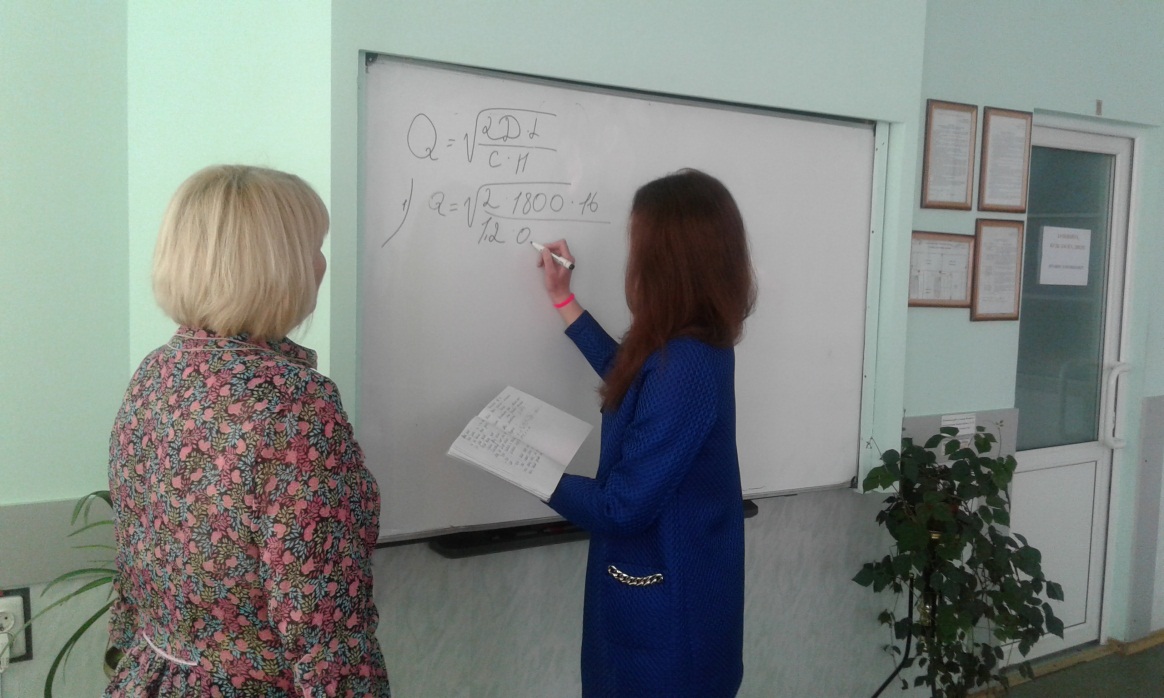 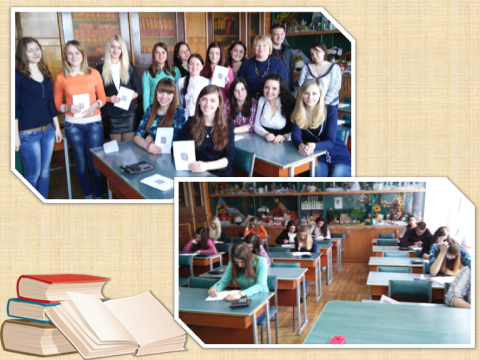 Заходи консумерського фестивалю
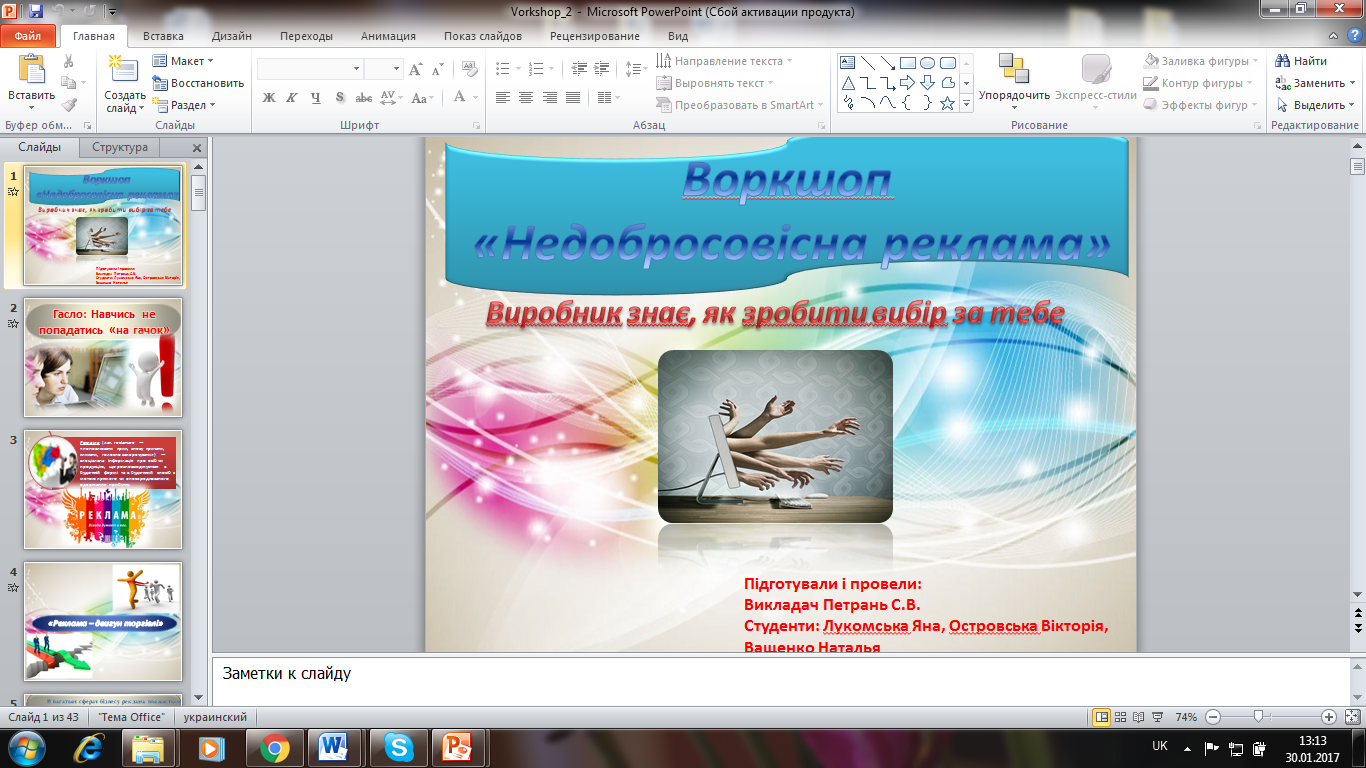 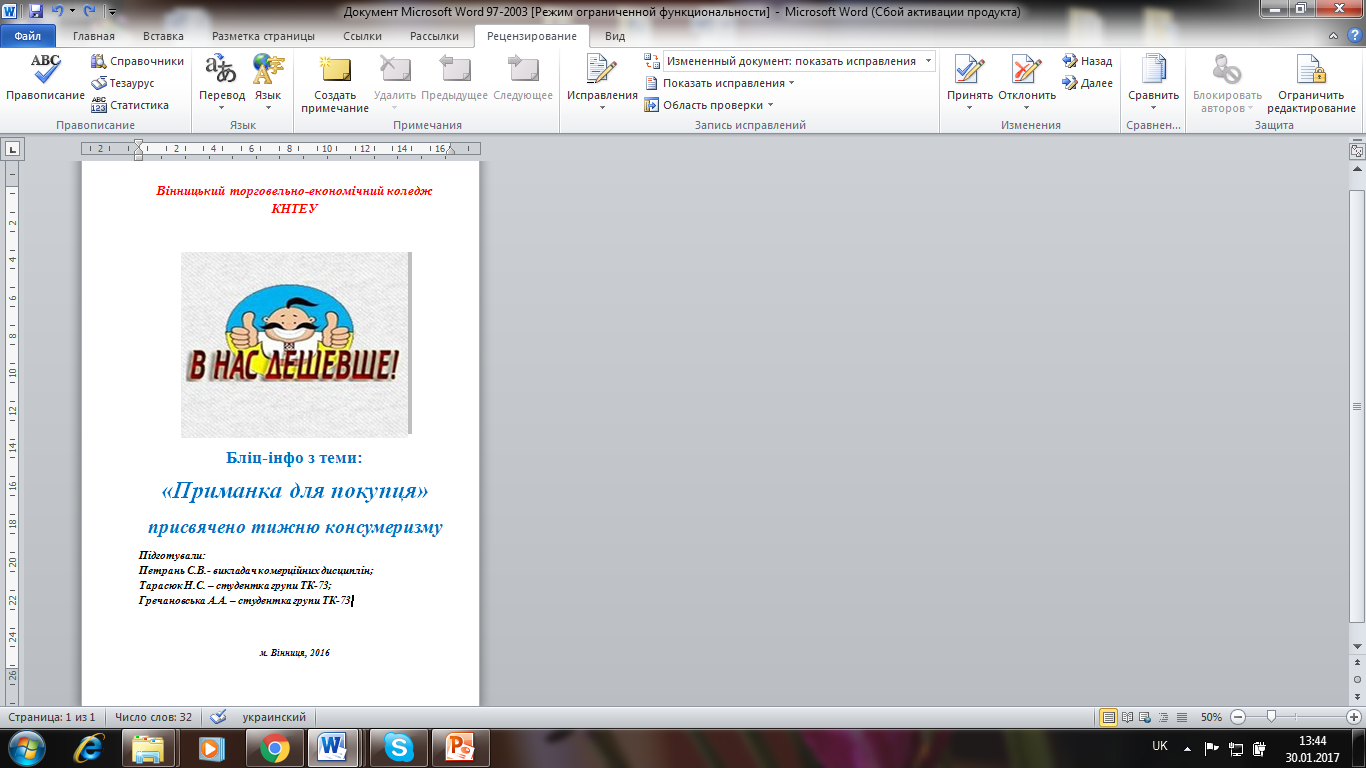 8. Робота в школі педагогічної майстерності
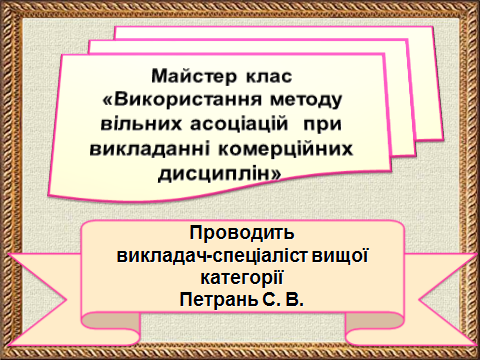 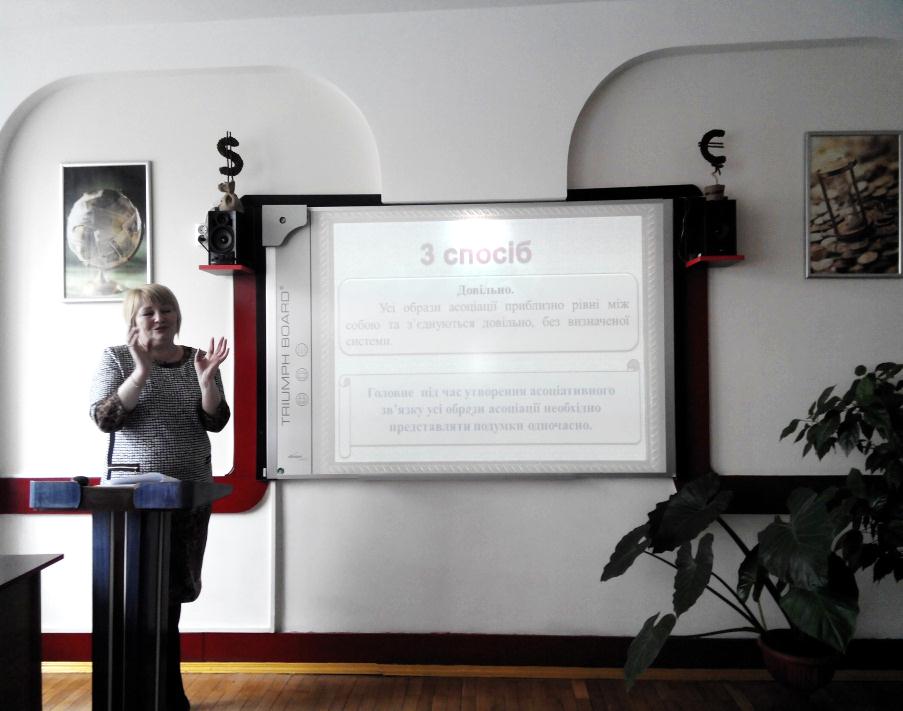 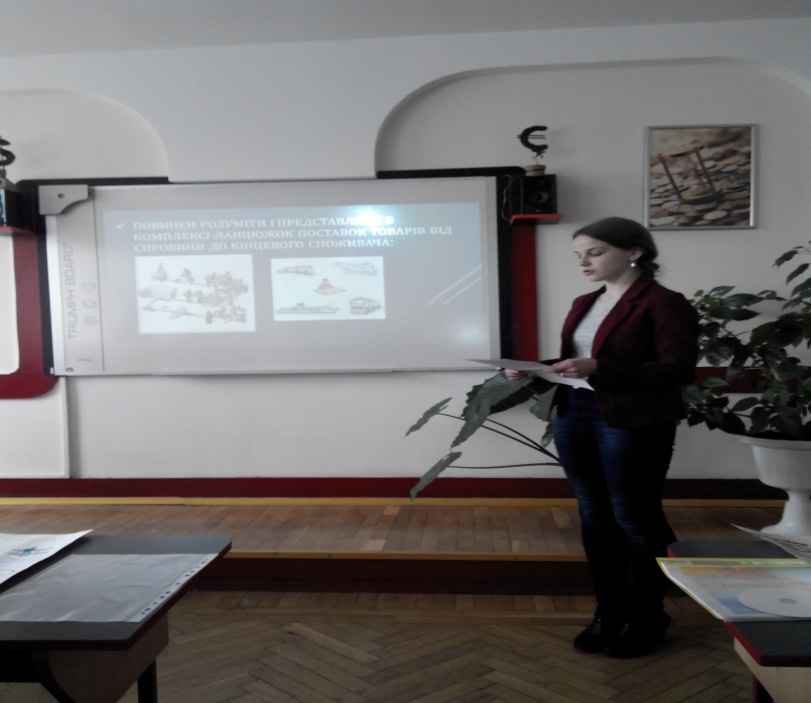 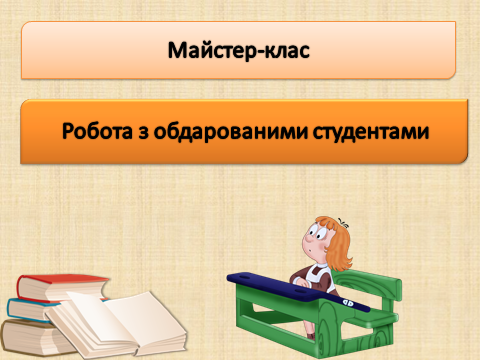 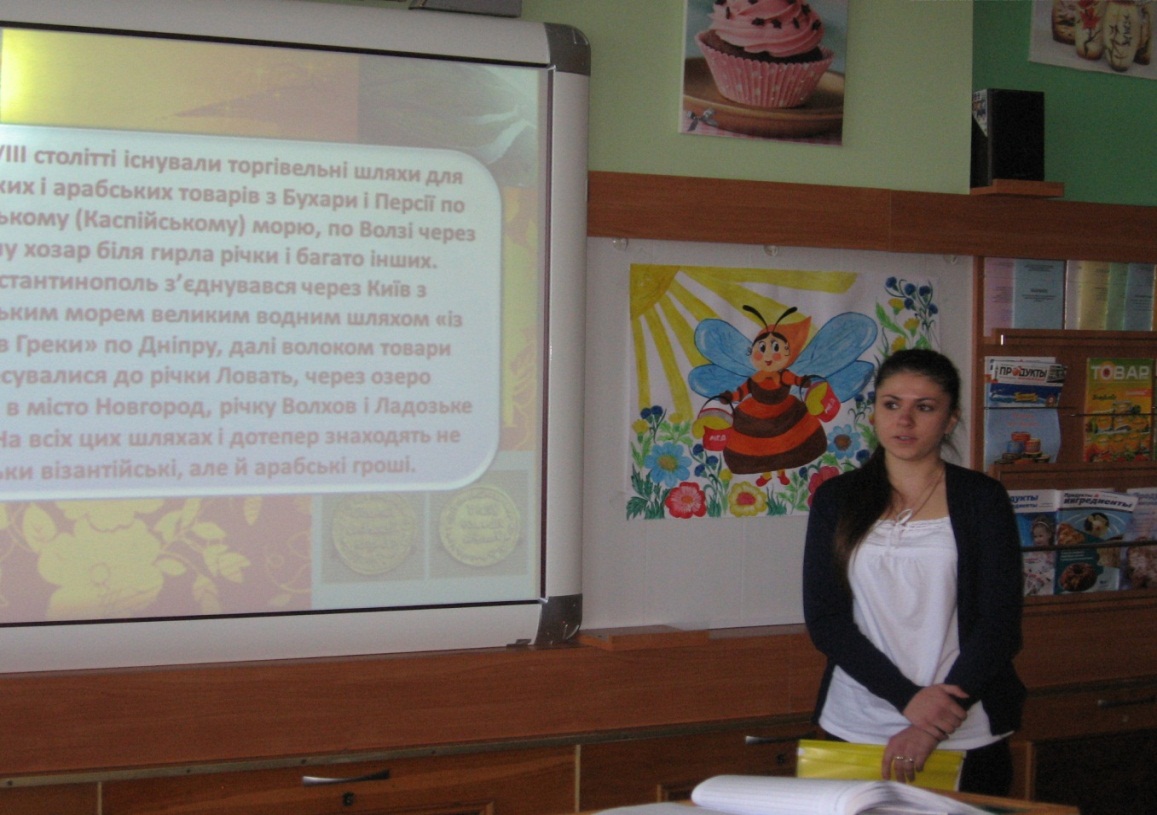 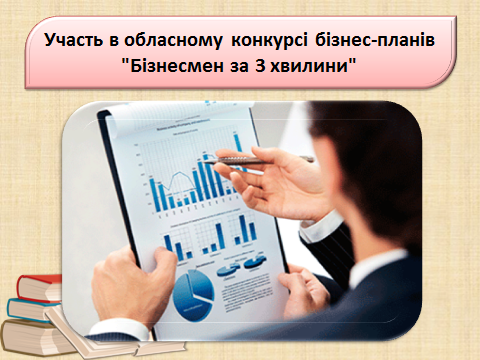 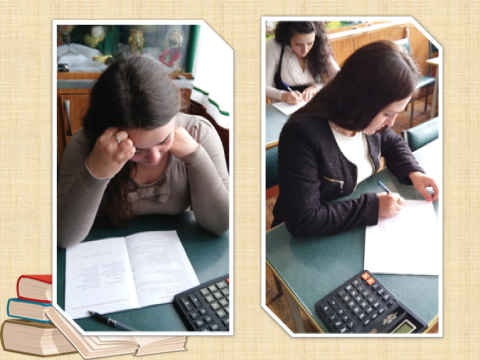